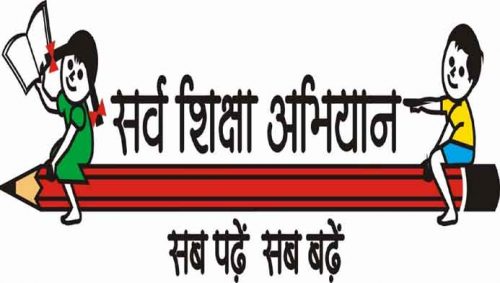 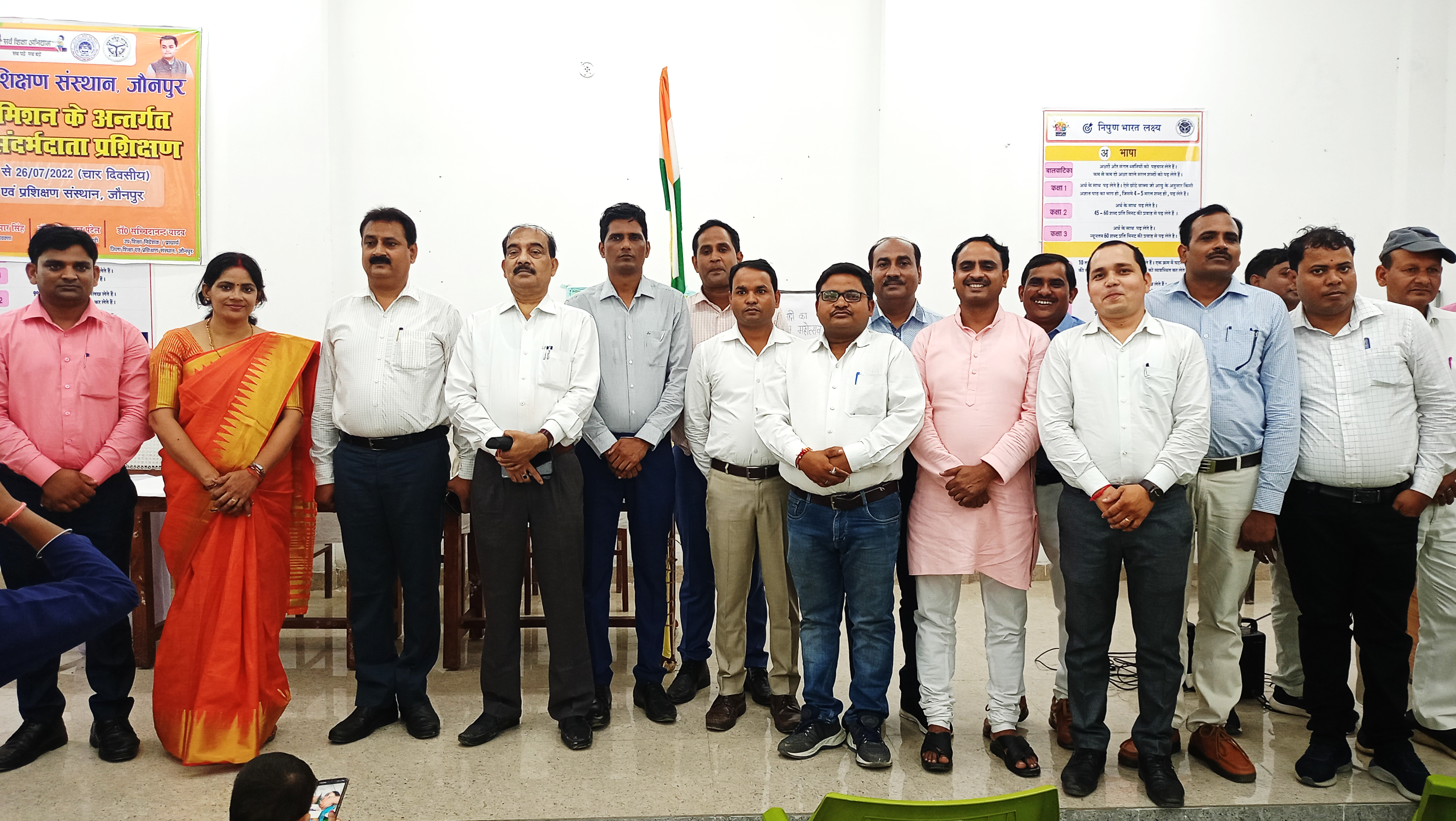 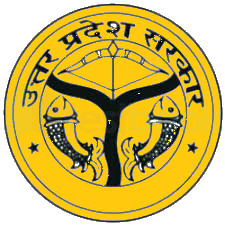 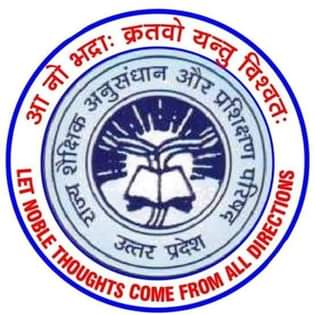 प्रस्तुतकर्ता-उप शिक्षा निदेशक/प्राचार्यजिला शिक्षा एवं प्रशिक्षण संस्थान, जौनपुर।
डॉ०सच्चिदानन्द यादव
(प्राचार्य, डायट, जौनपुर)
पठन पाठन से पूर्व प्रशिक्षुओं द्वारा  प्रार्थना
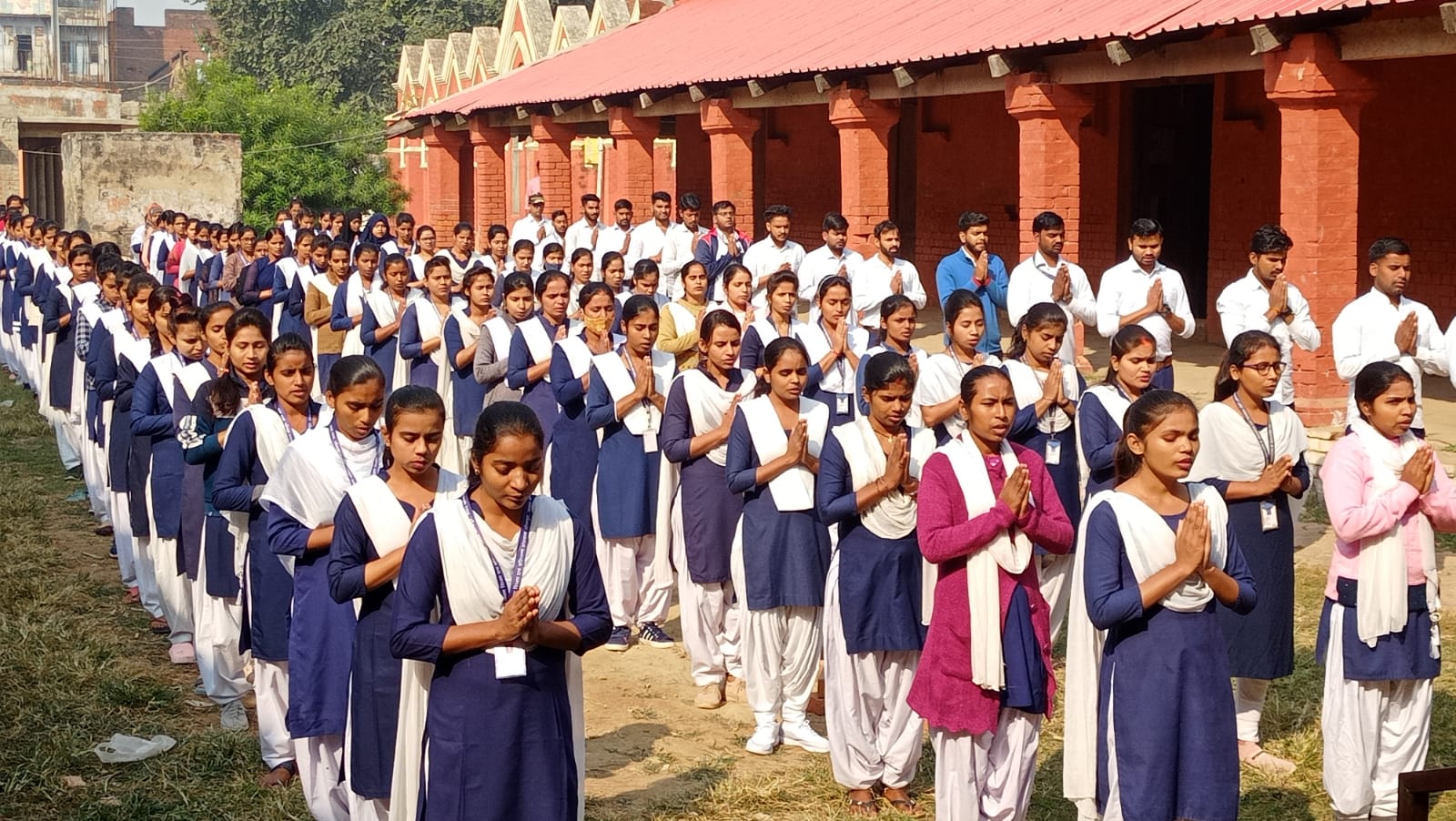 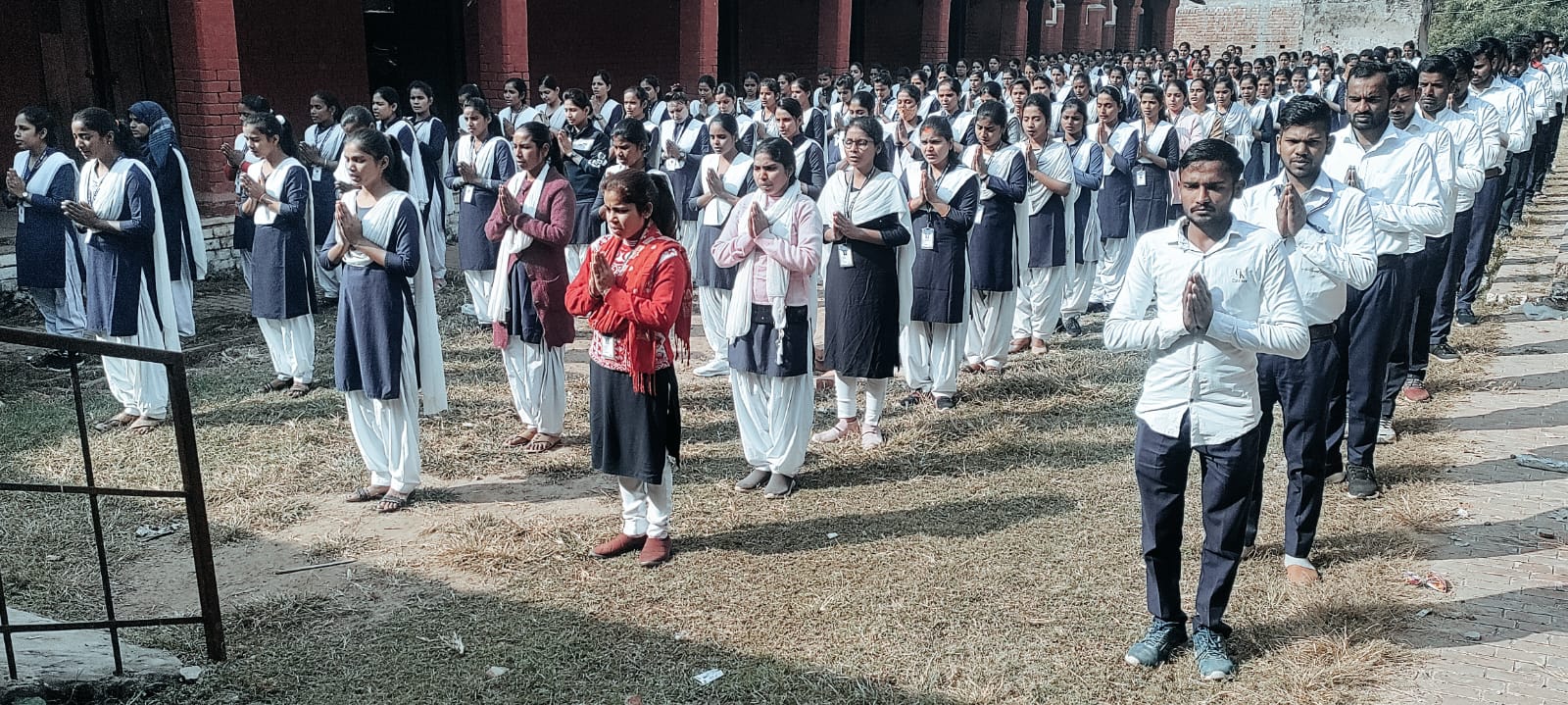 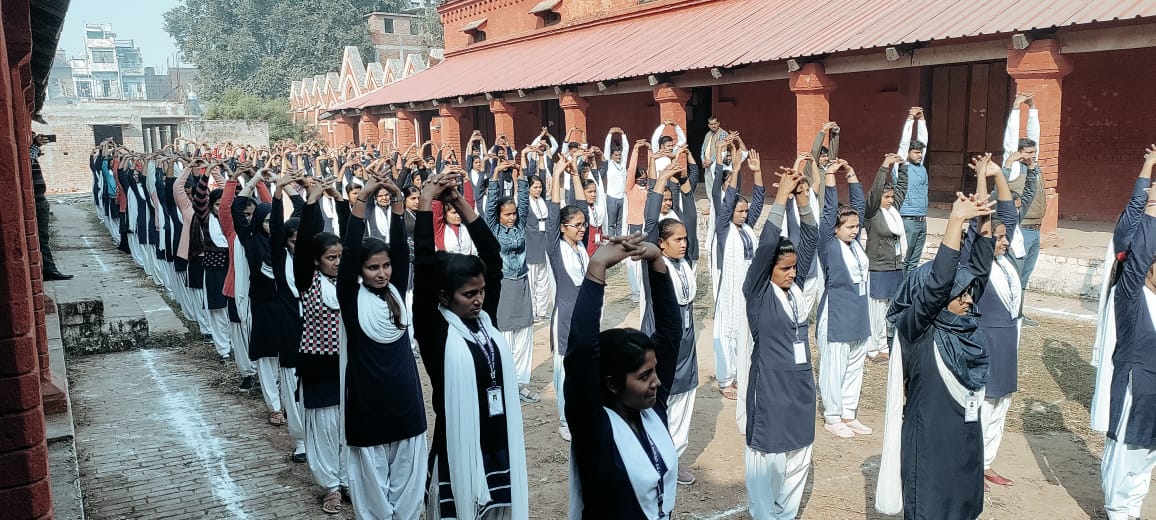 शपथ एवं योगाभ्यास
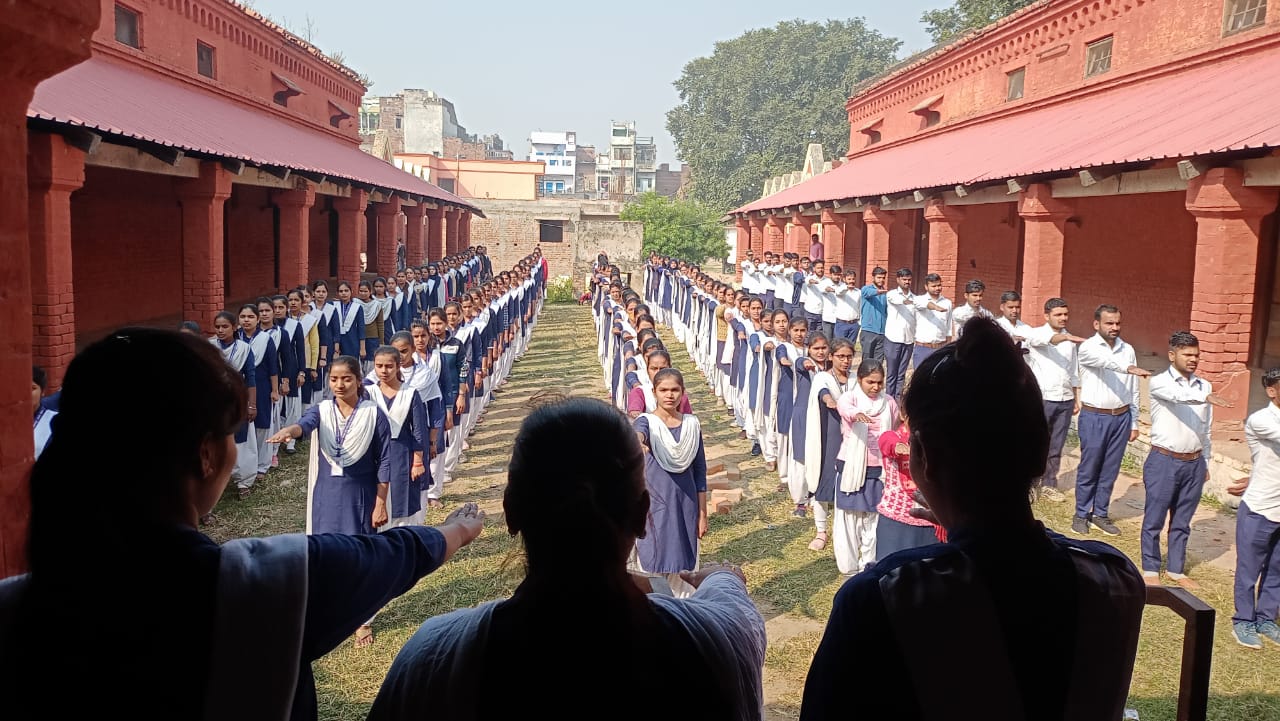 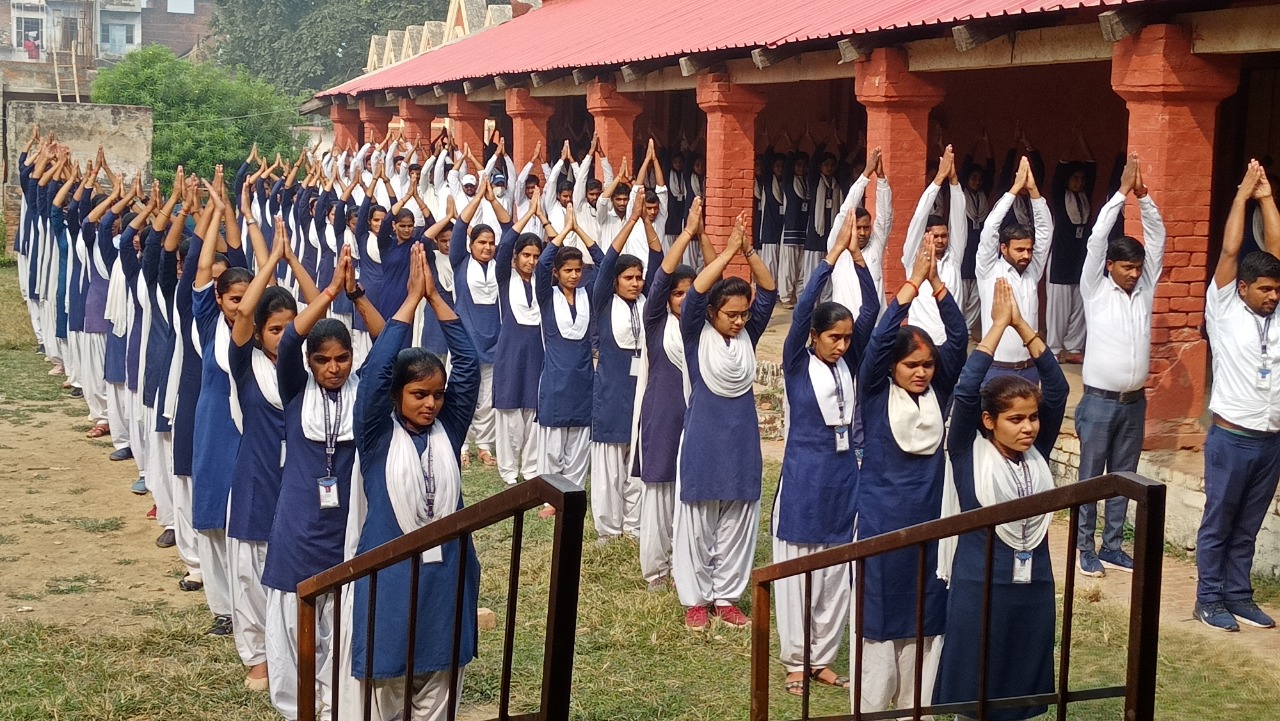 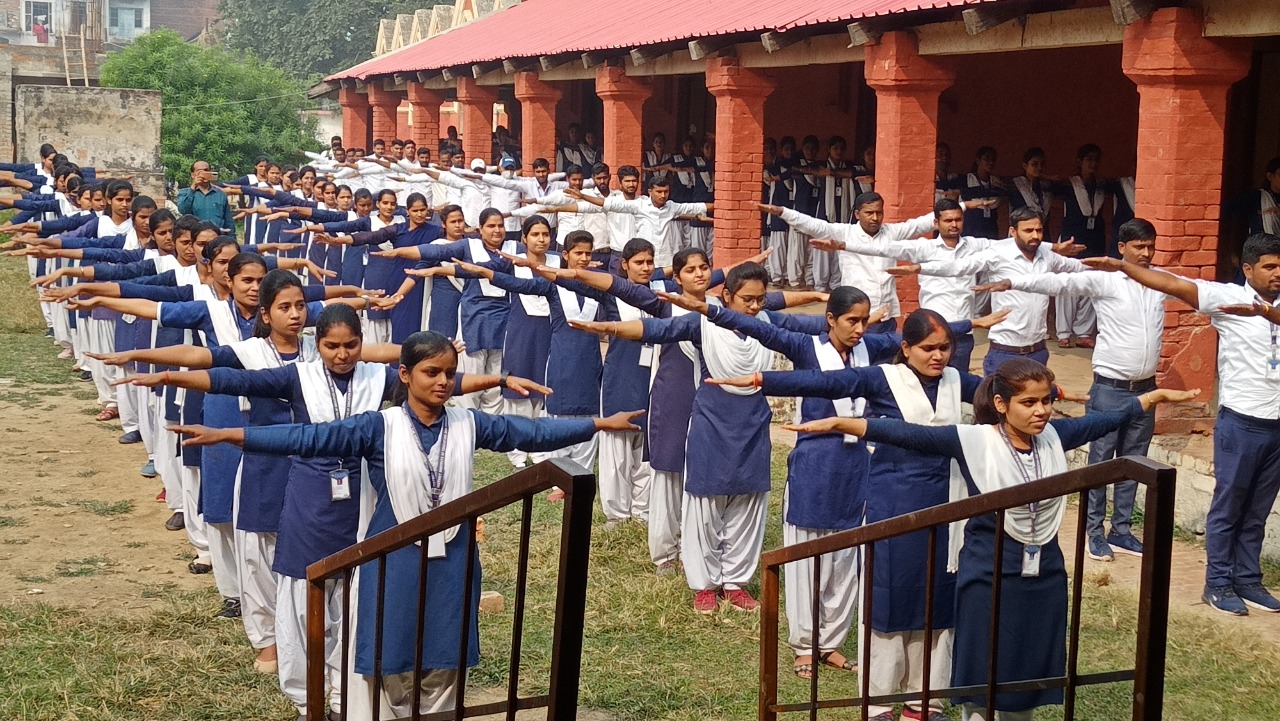 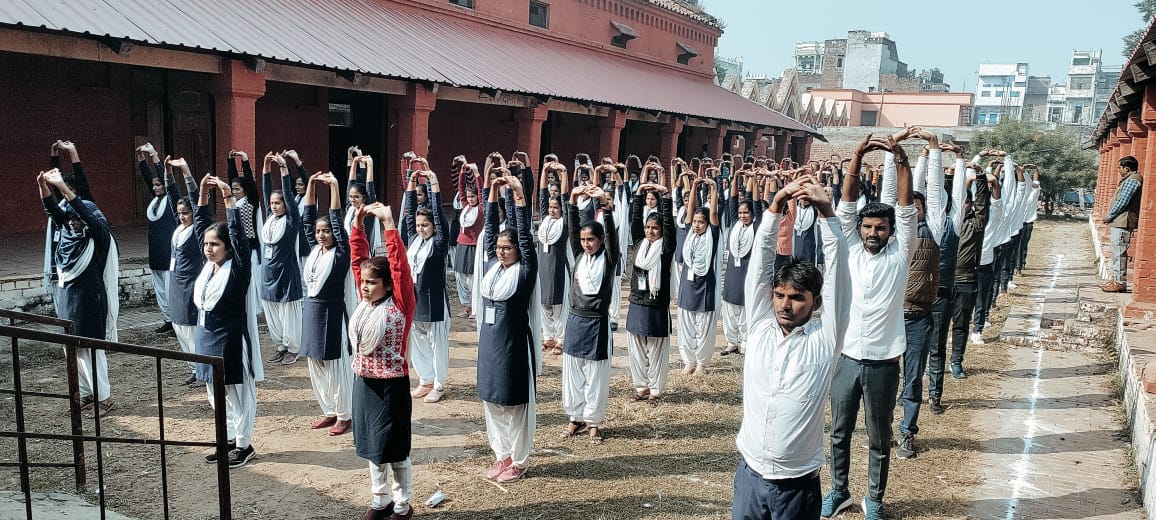 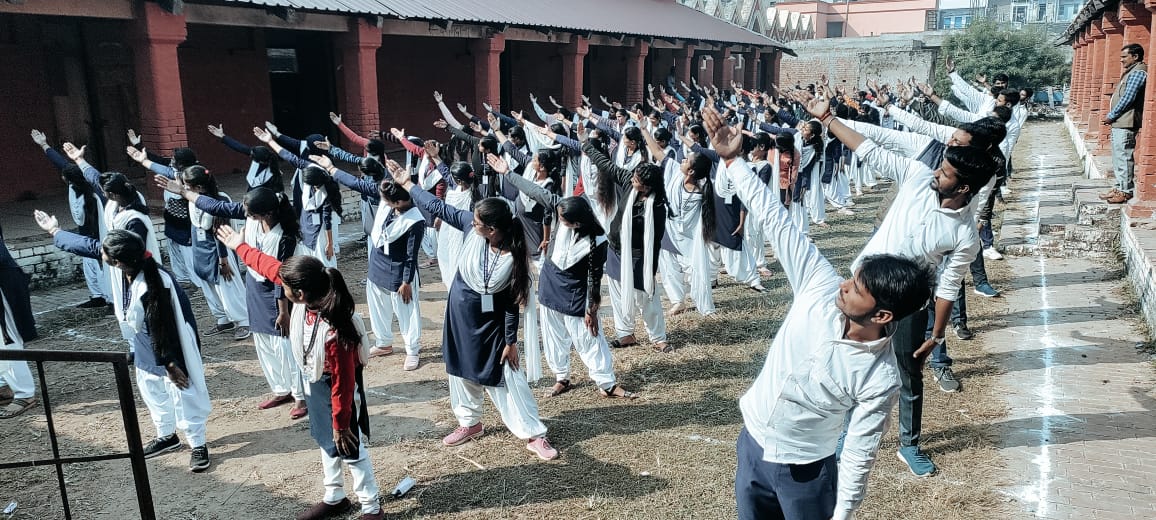 पठन-पाठन (डी०एल० एड०)
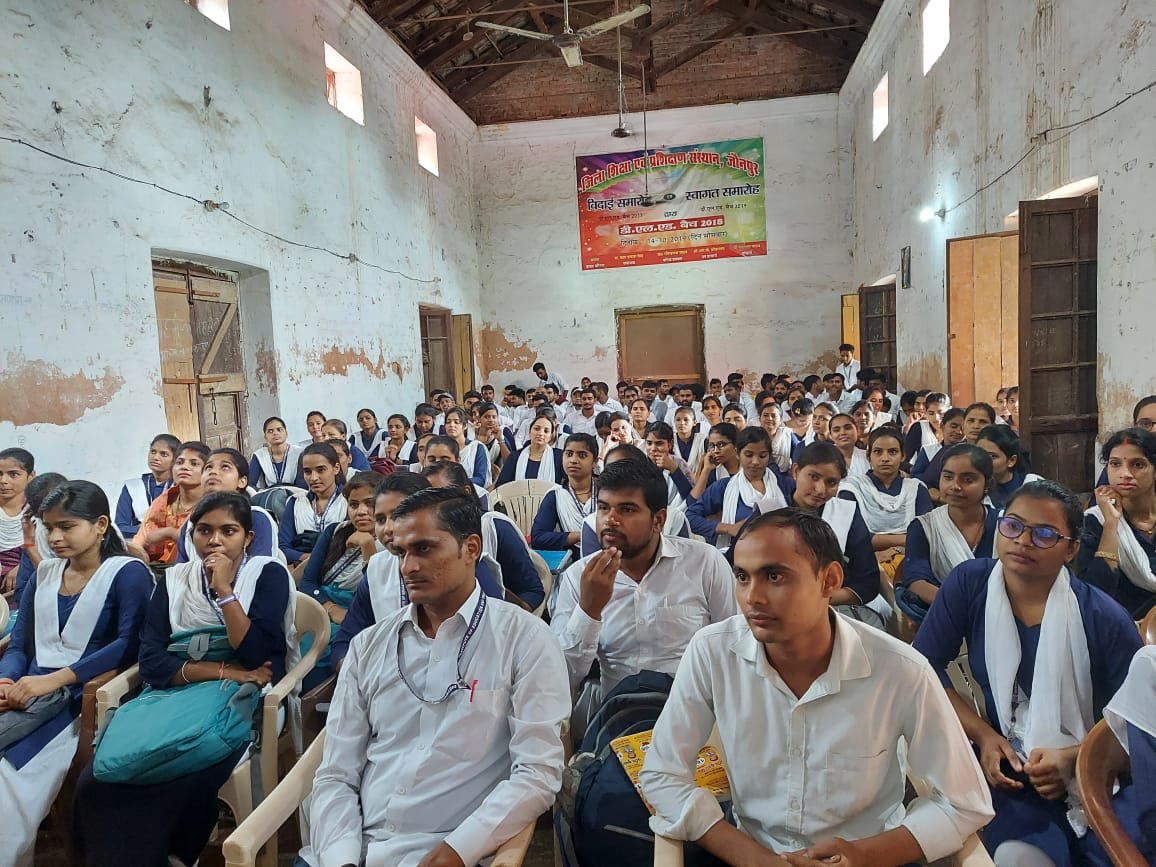 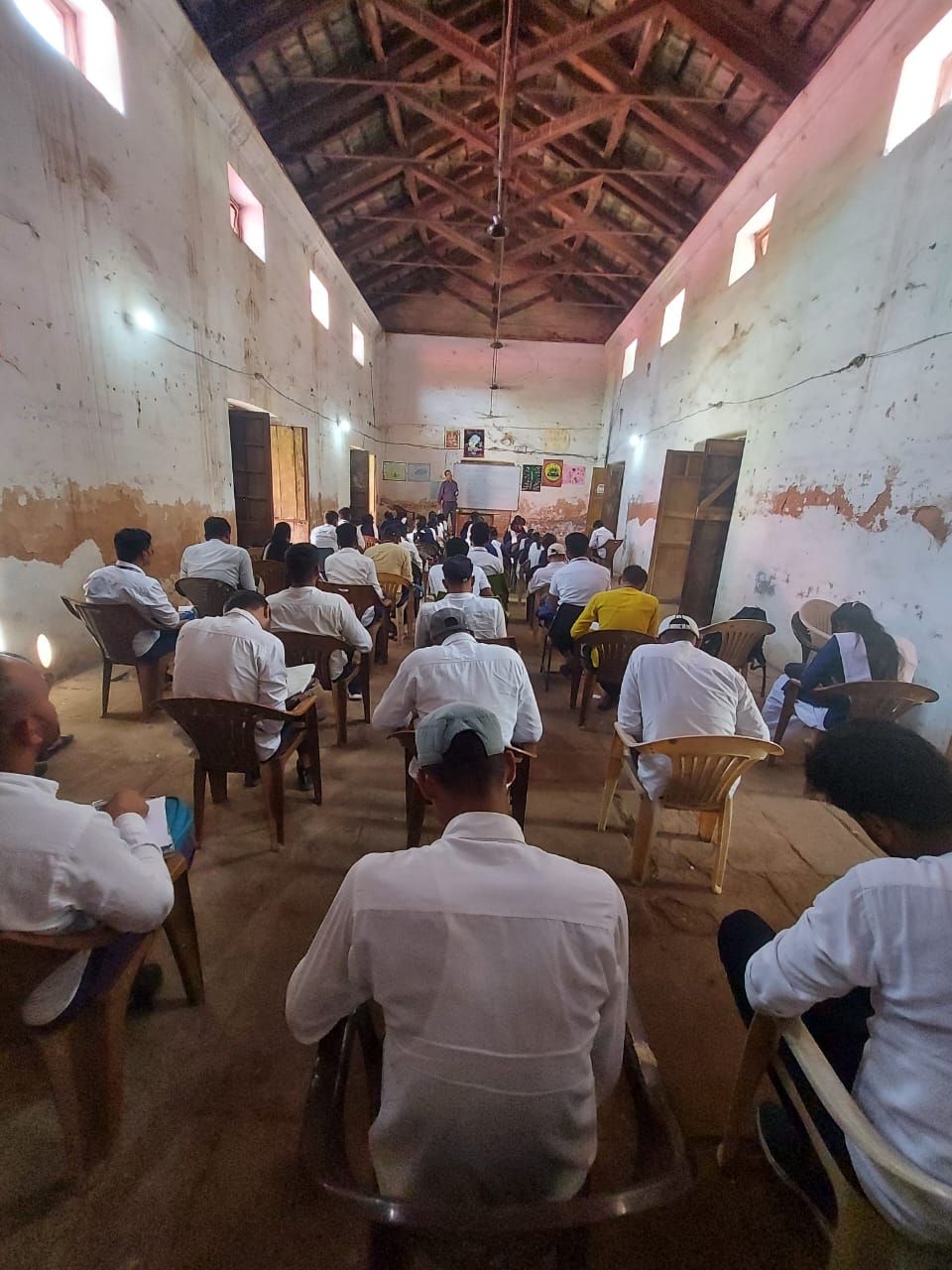 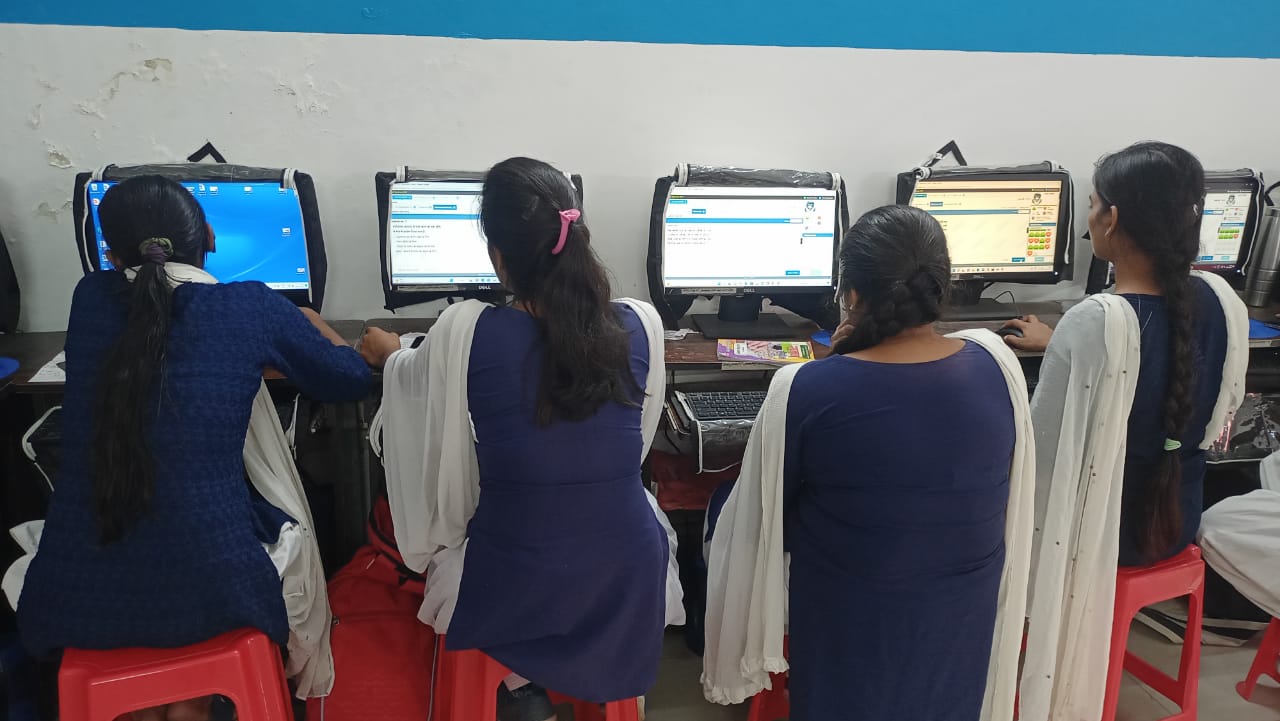 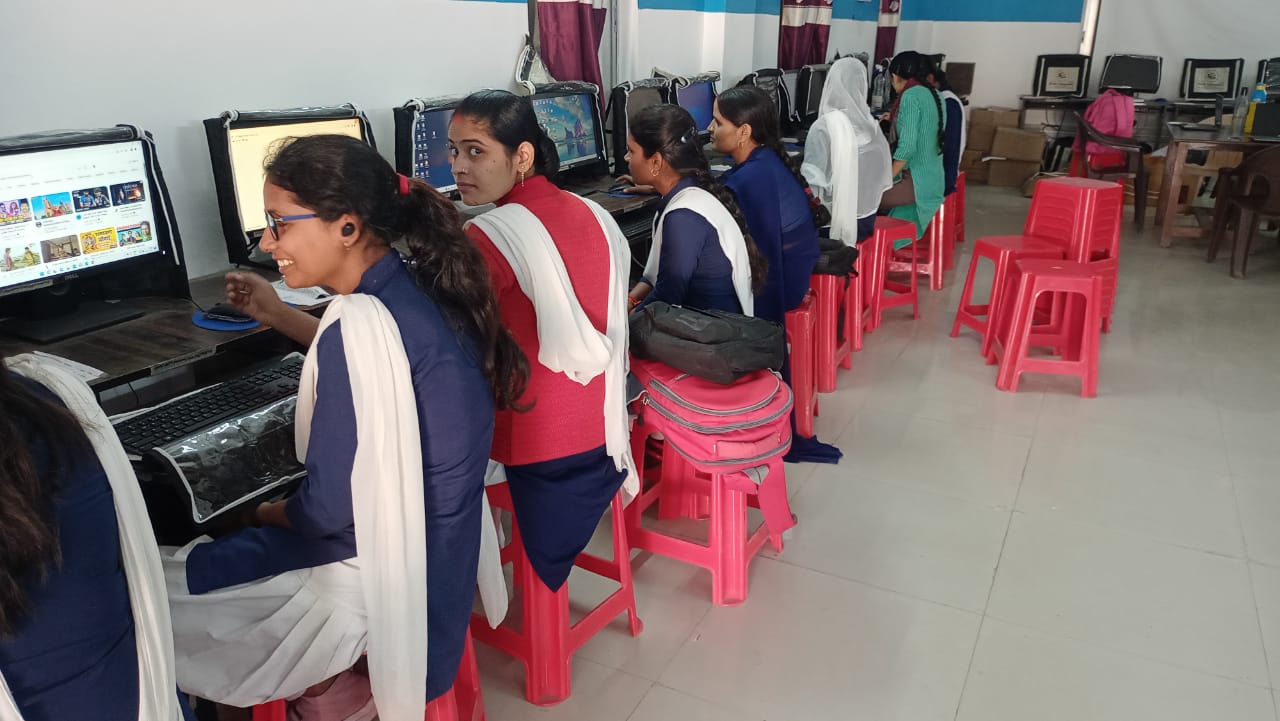 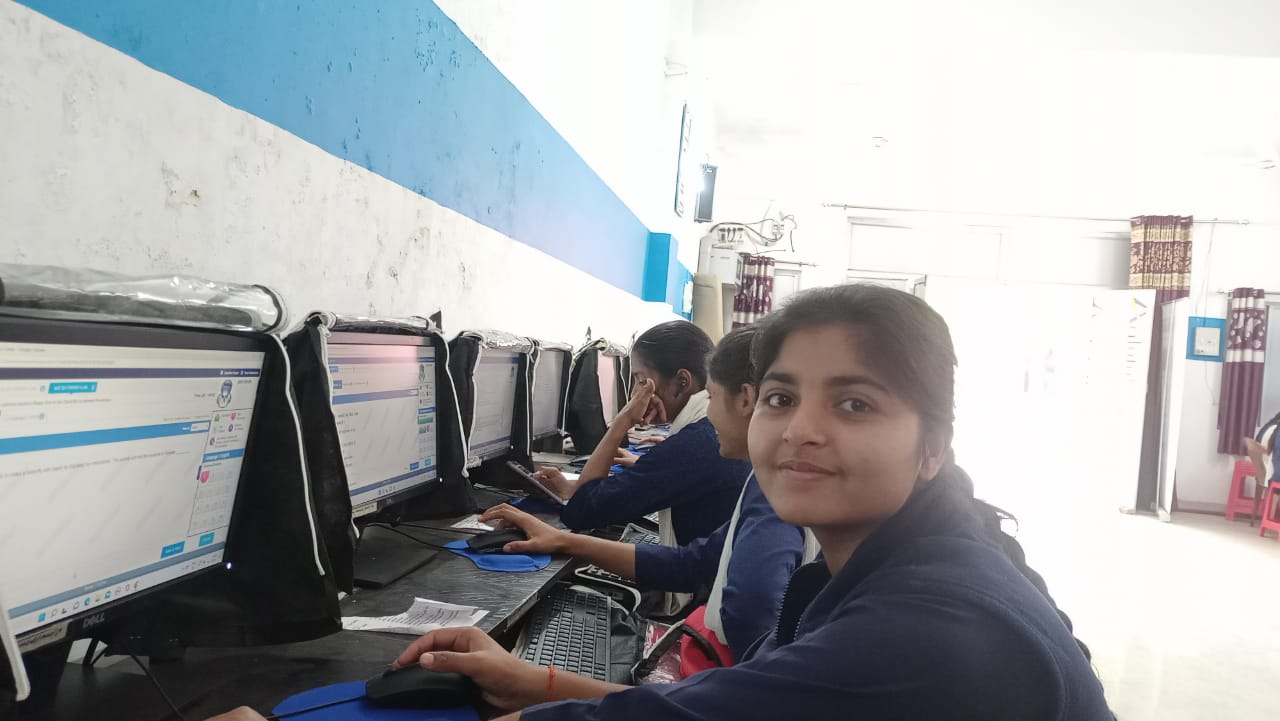 यूनिट टेस्ट
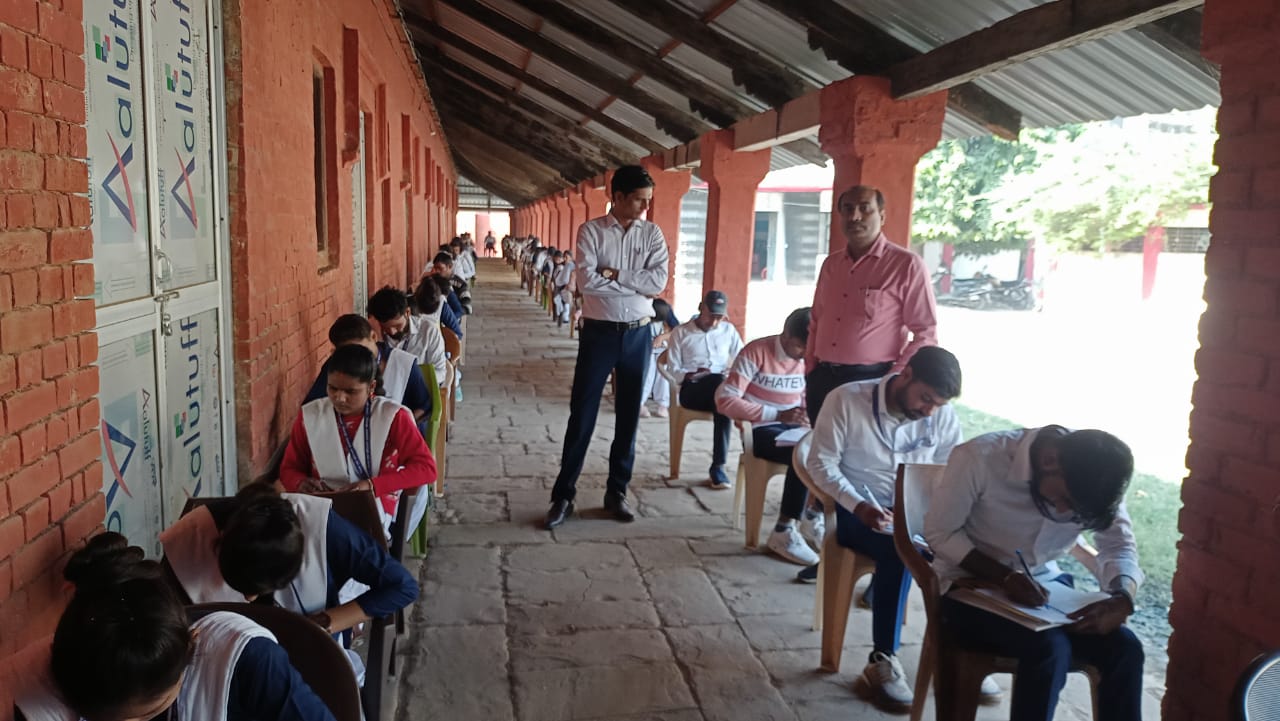 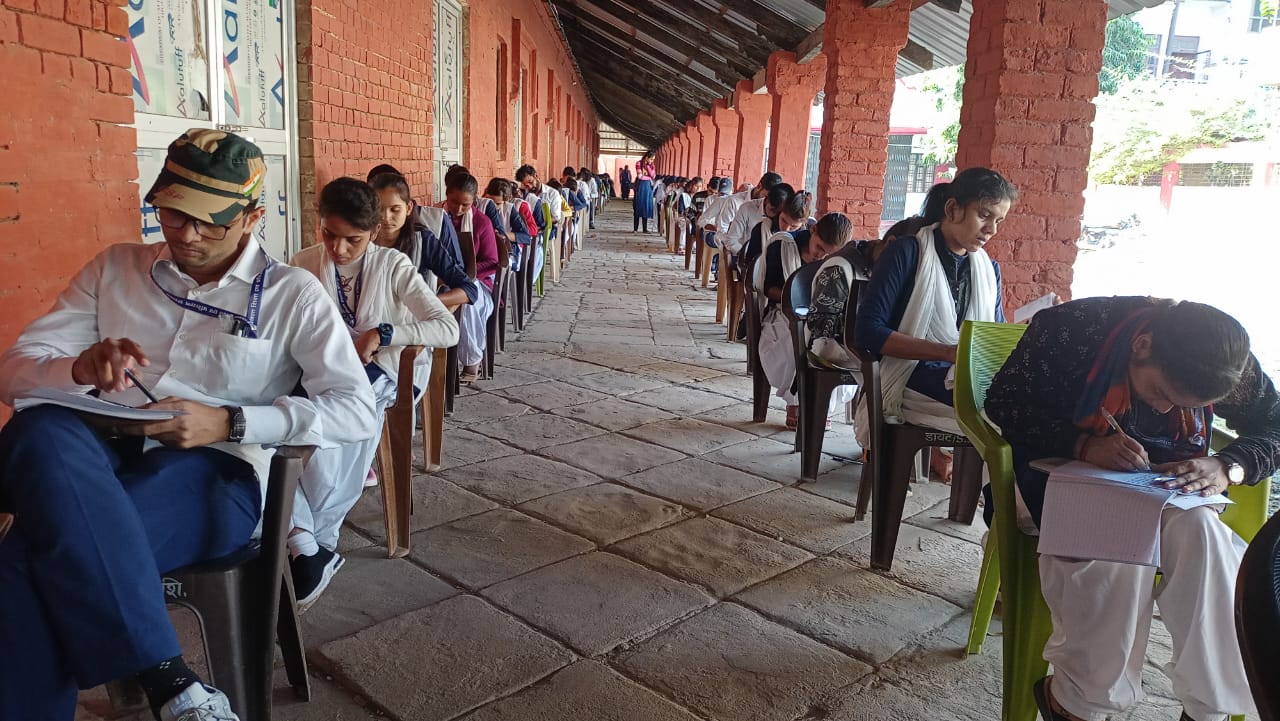 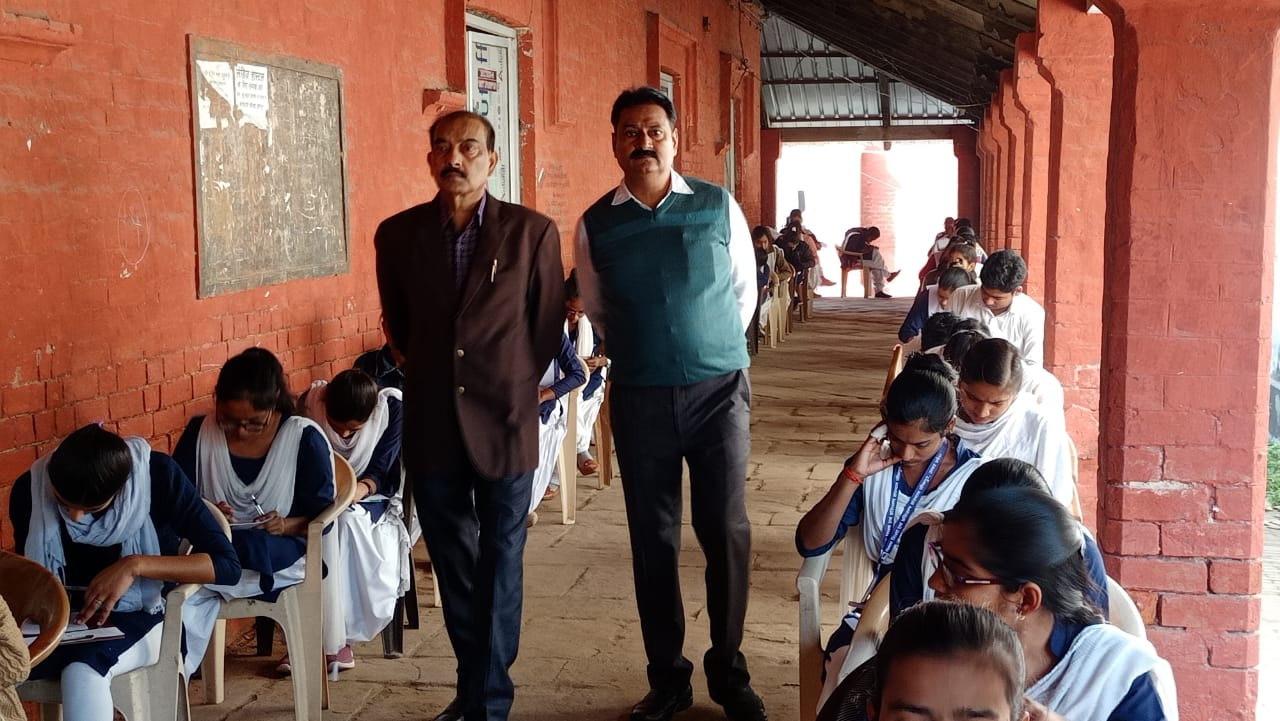 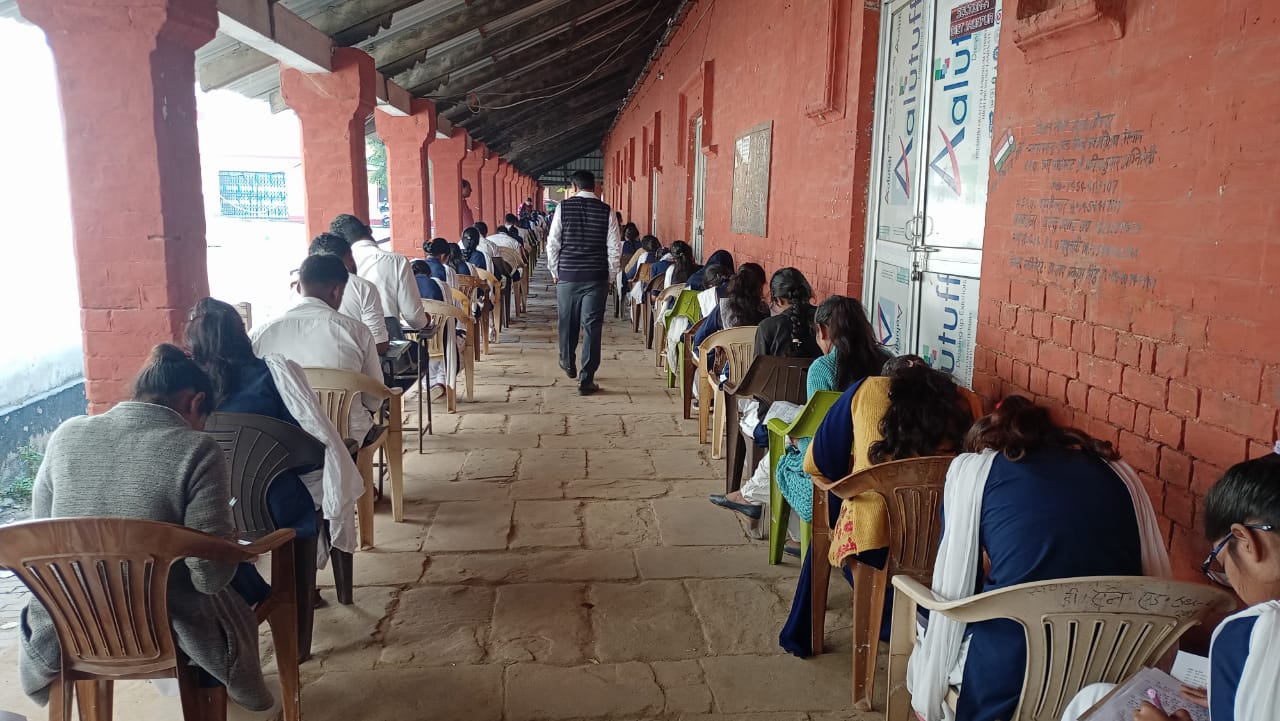 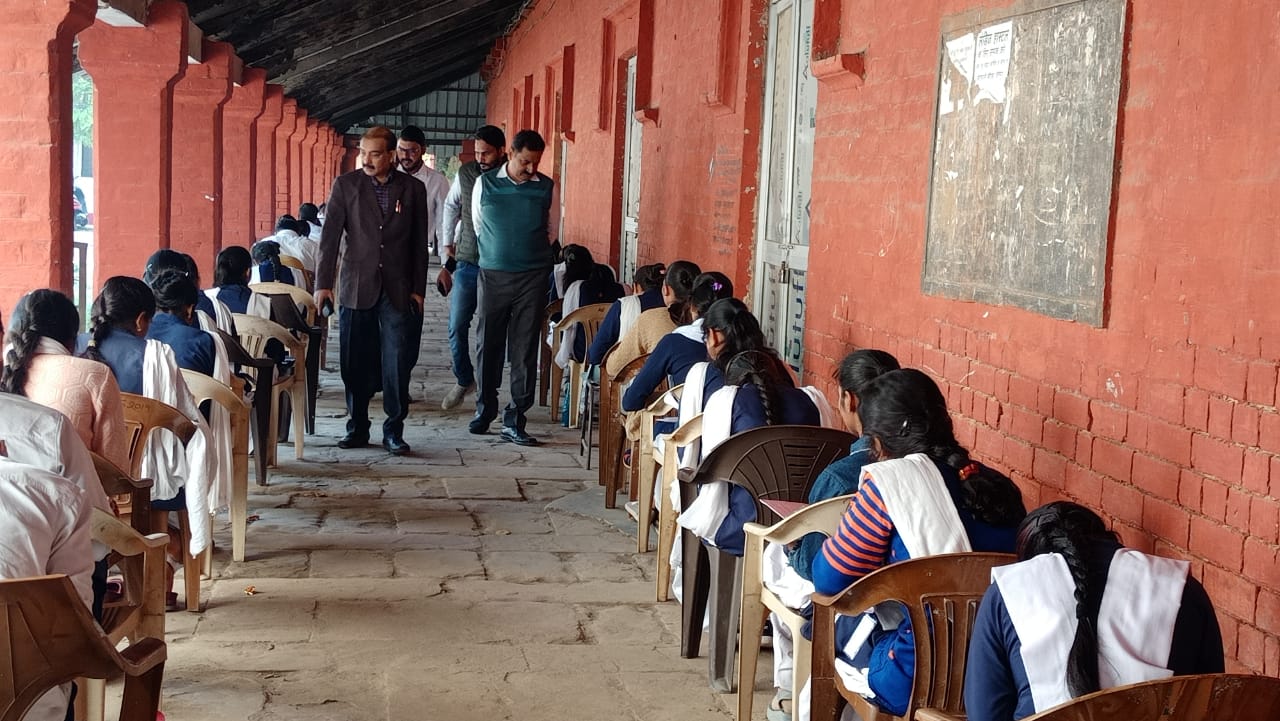 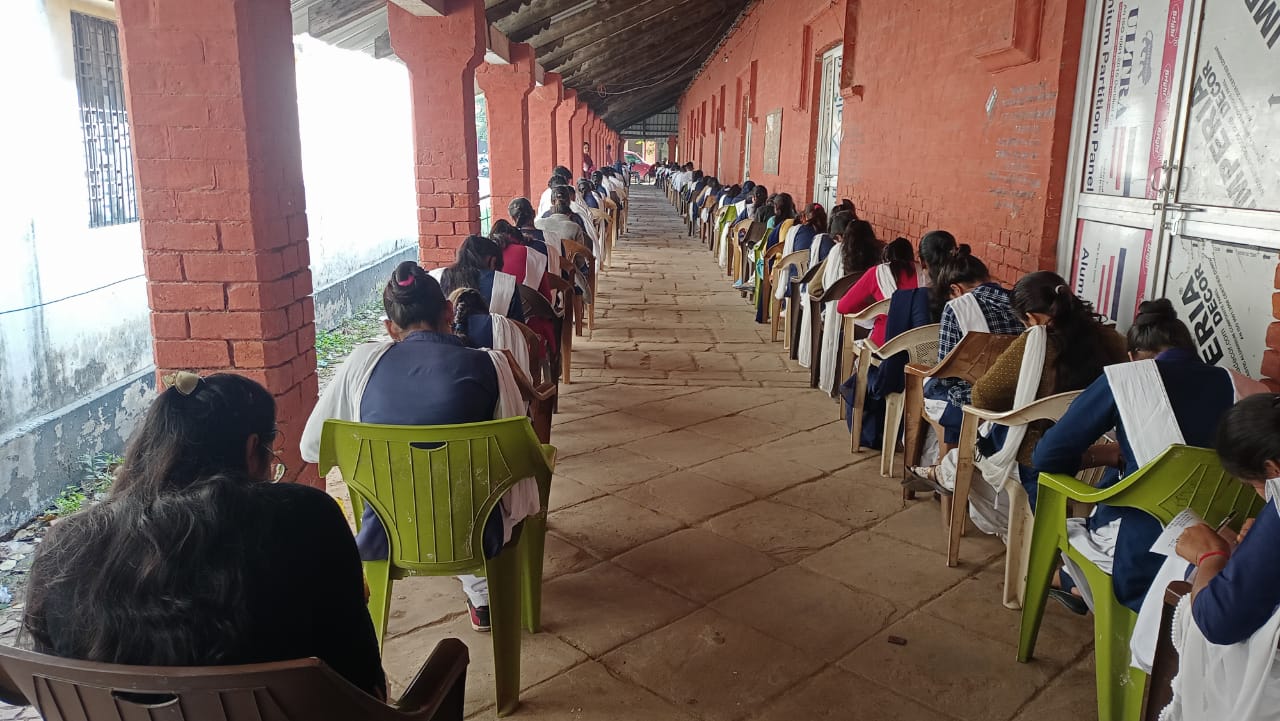 टी०ई०टी० की तैयारी
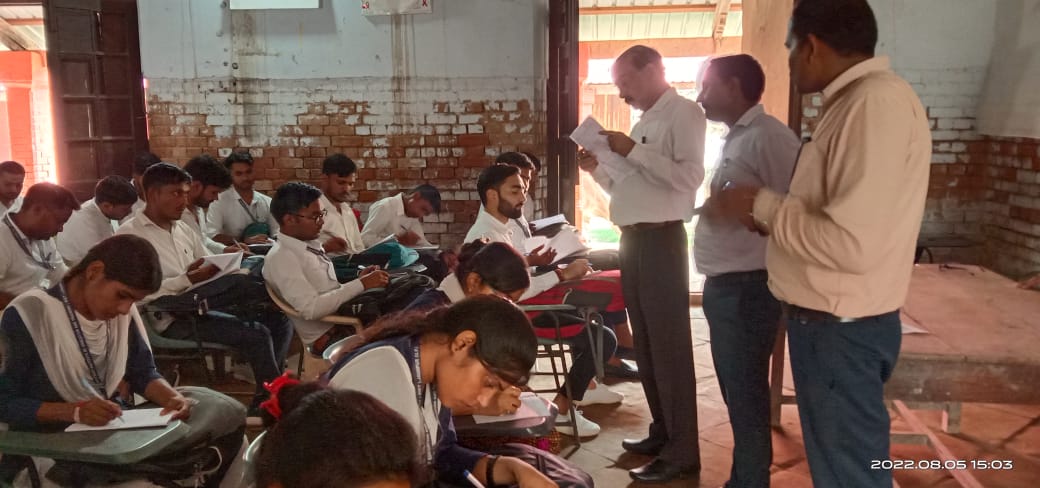 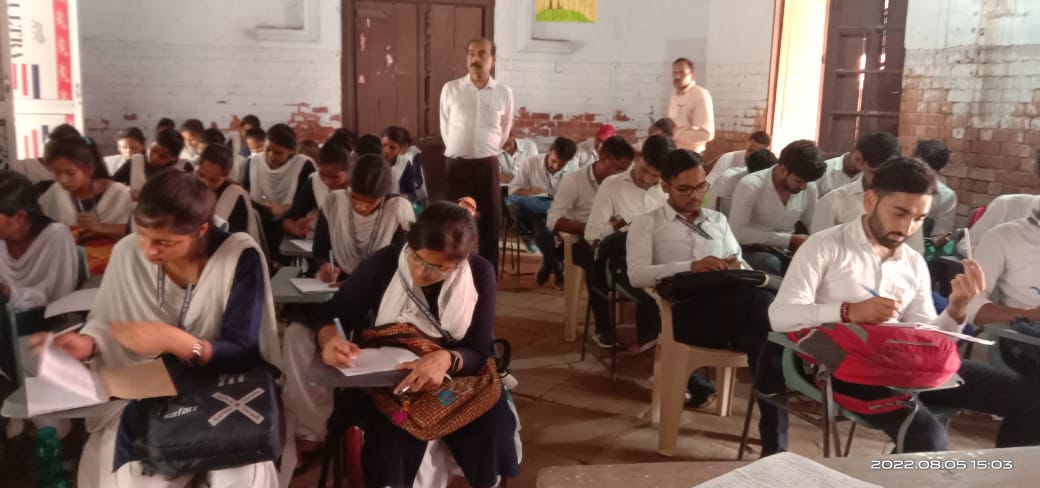 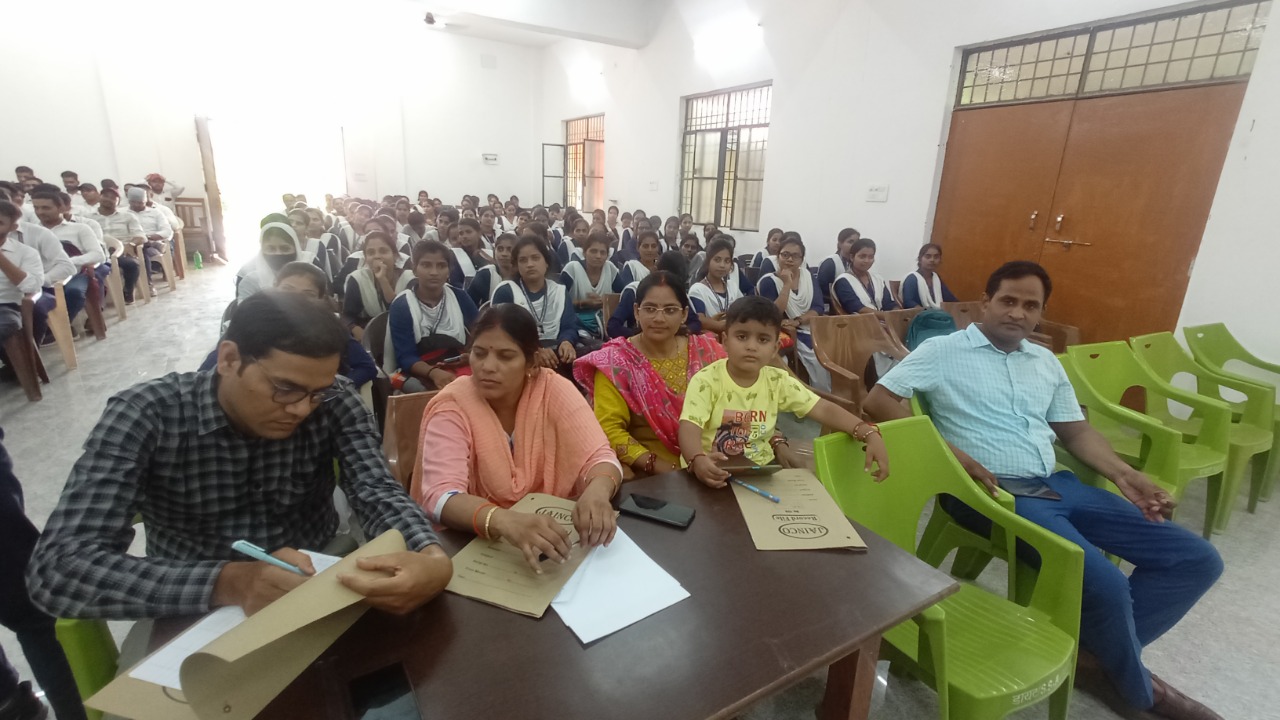 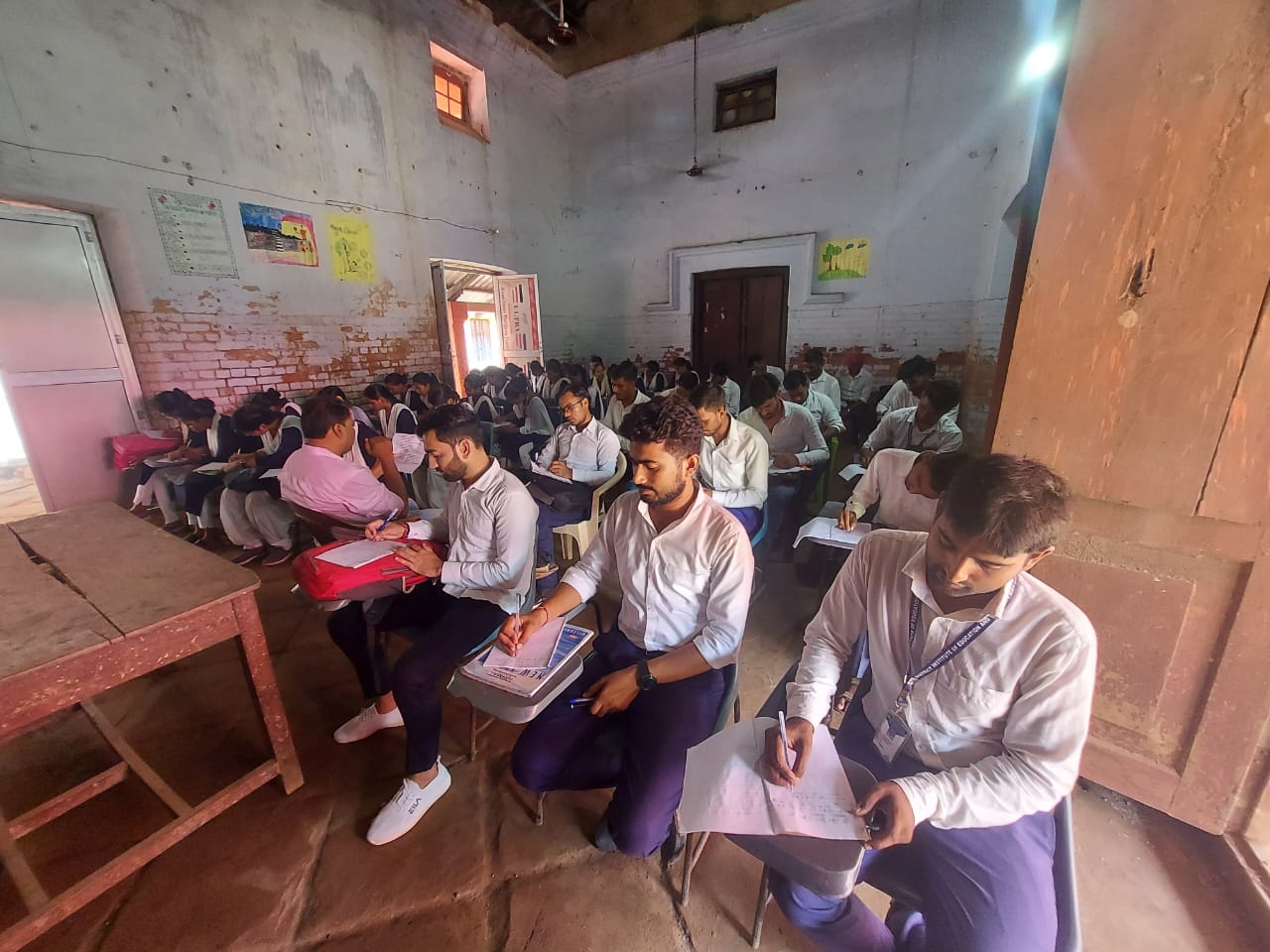 शिक्षकों का योग अभ्यास प्रतियोगिता
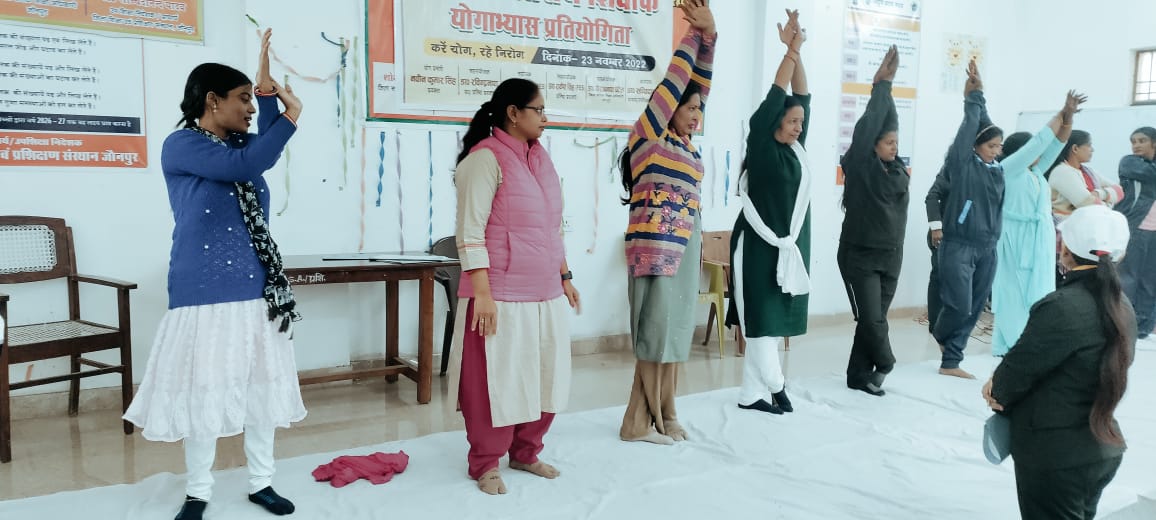 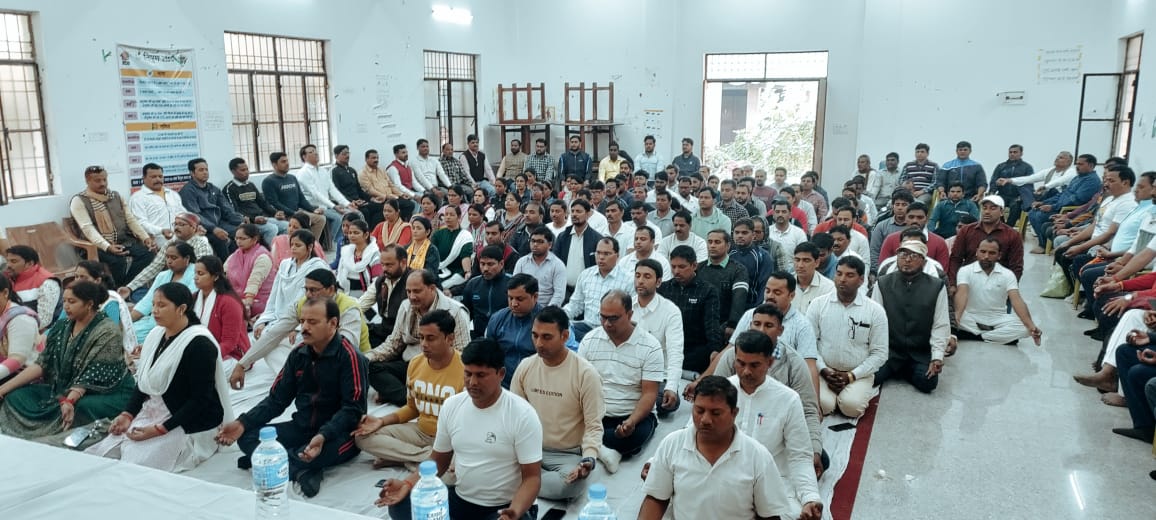 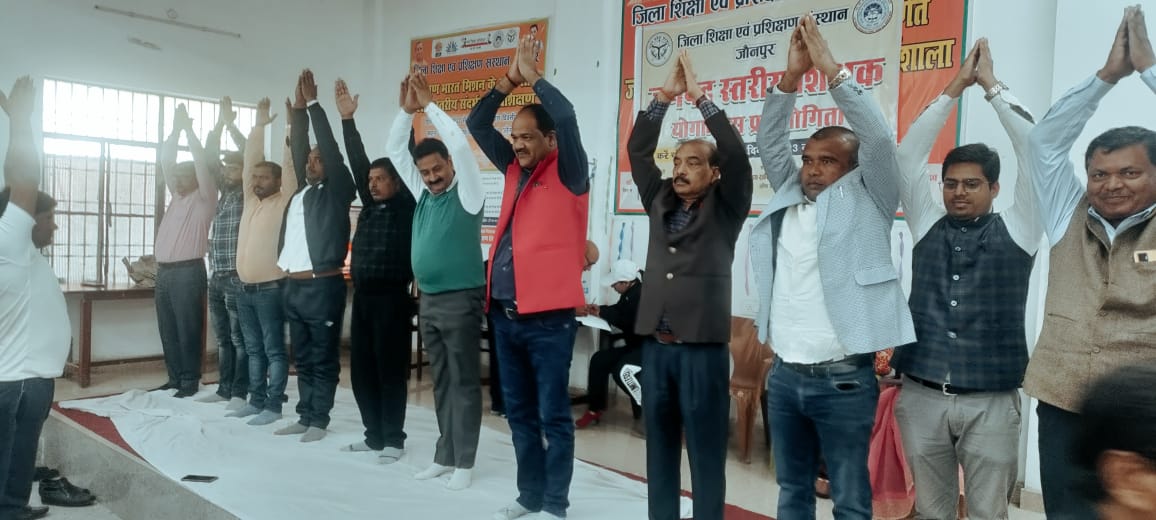 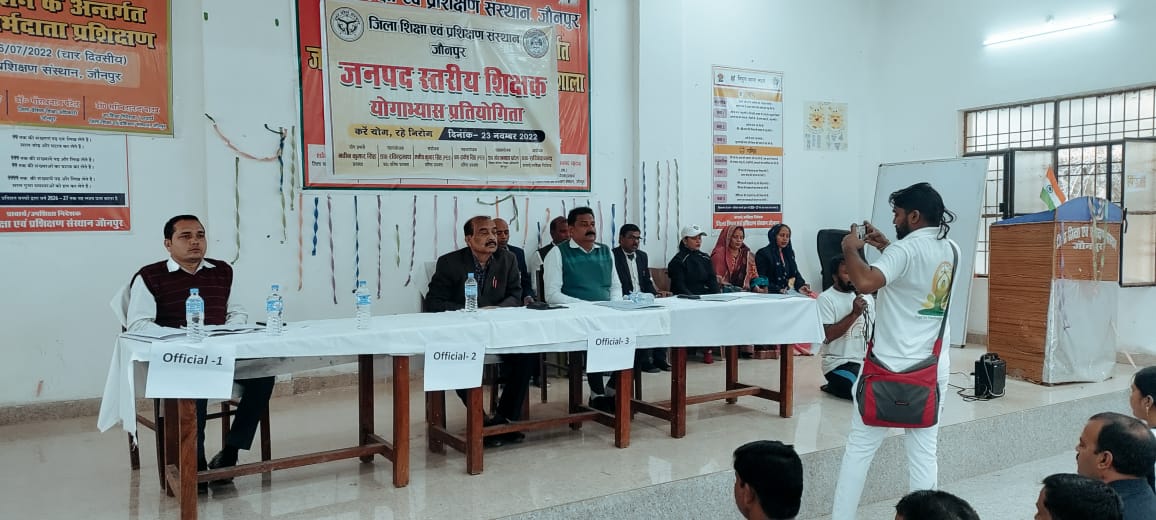 डायट में खेल अभ्यास
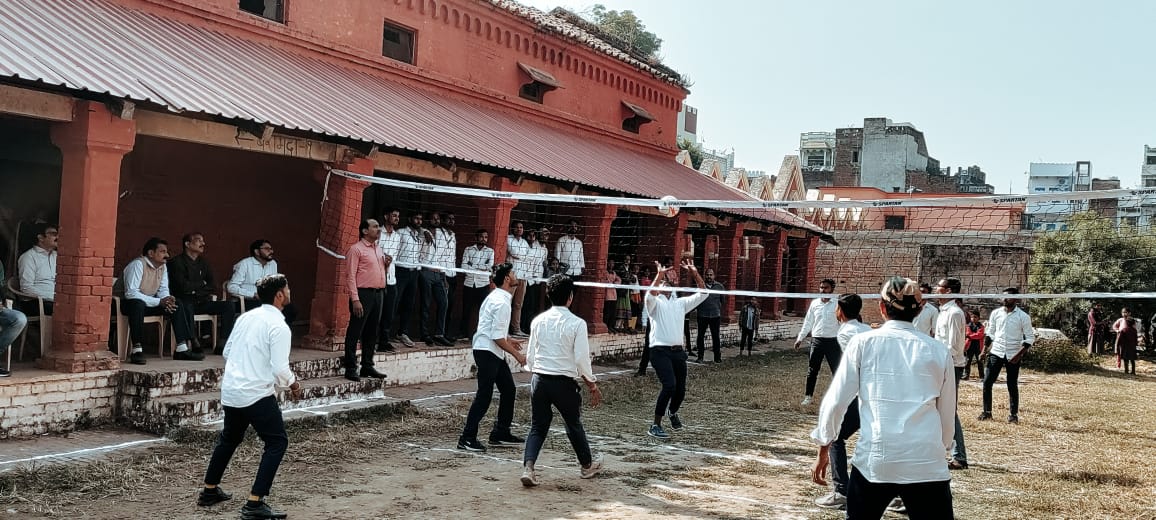 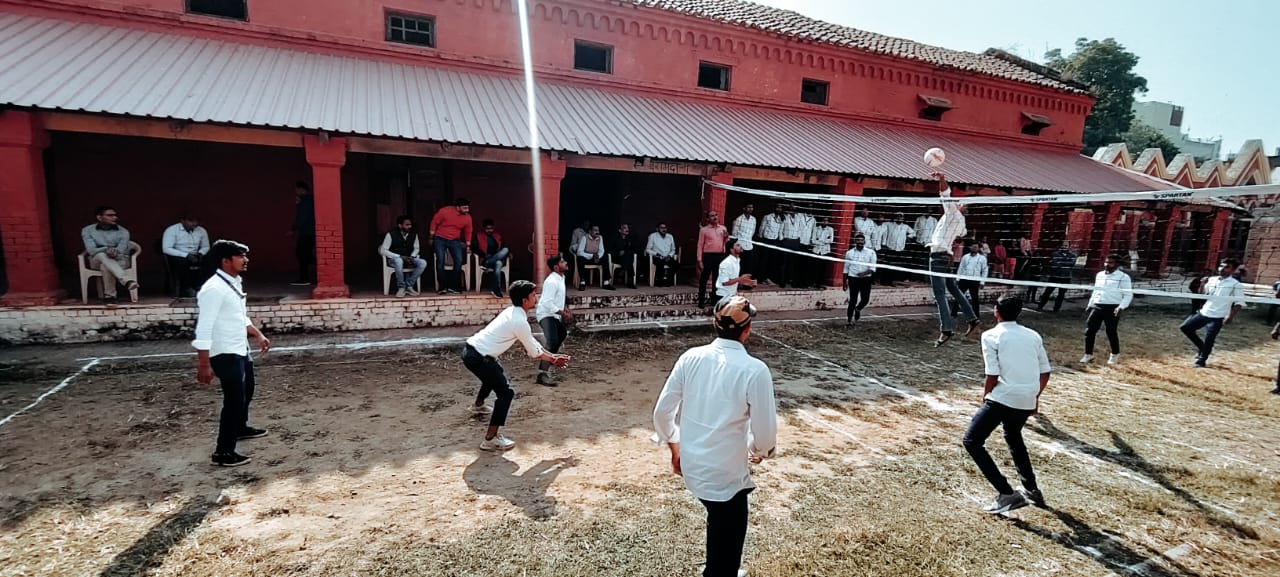 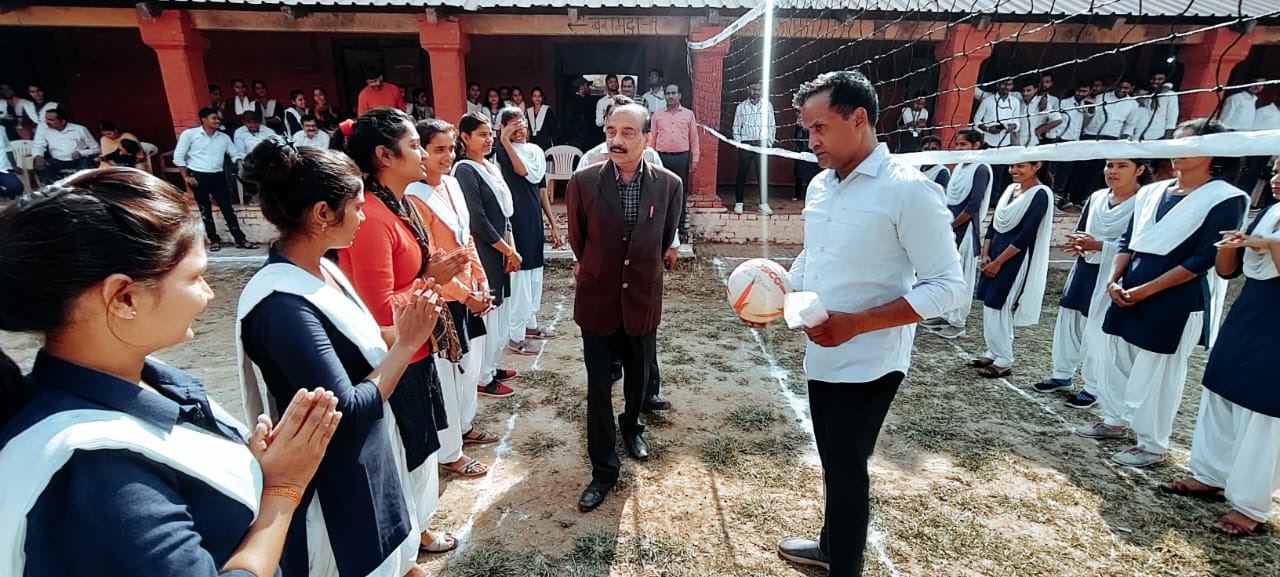 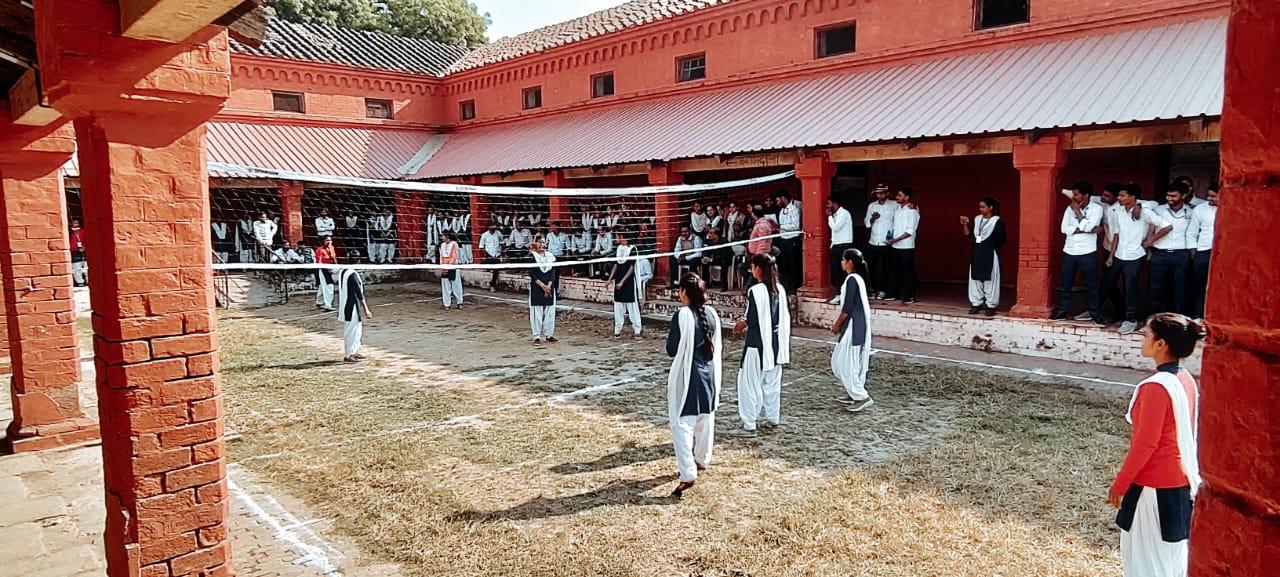 डायट स्तर पर निपुण भारत शिक्षक प्रशिक्षण
डायट स्तर पर टी0एल0एम0 निर्माण शिक्षक प्रशिक्षण
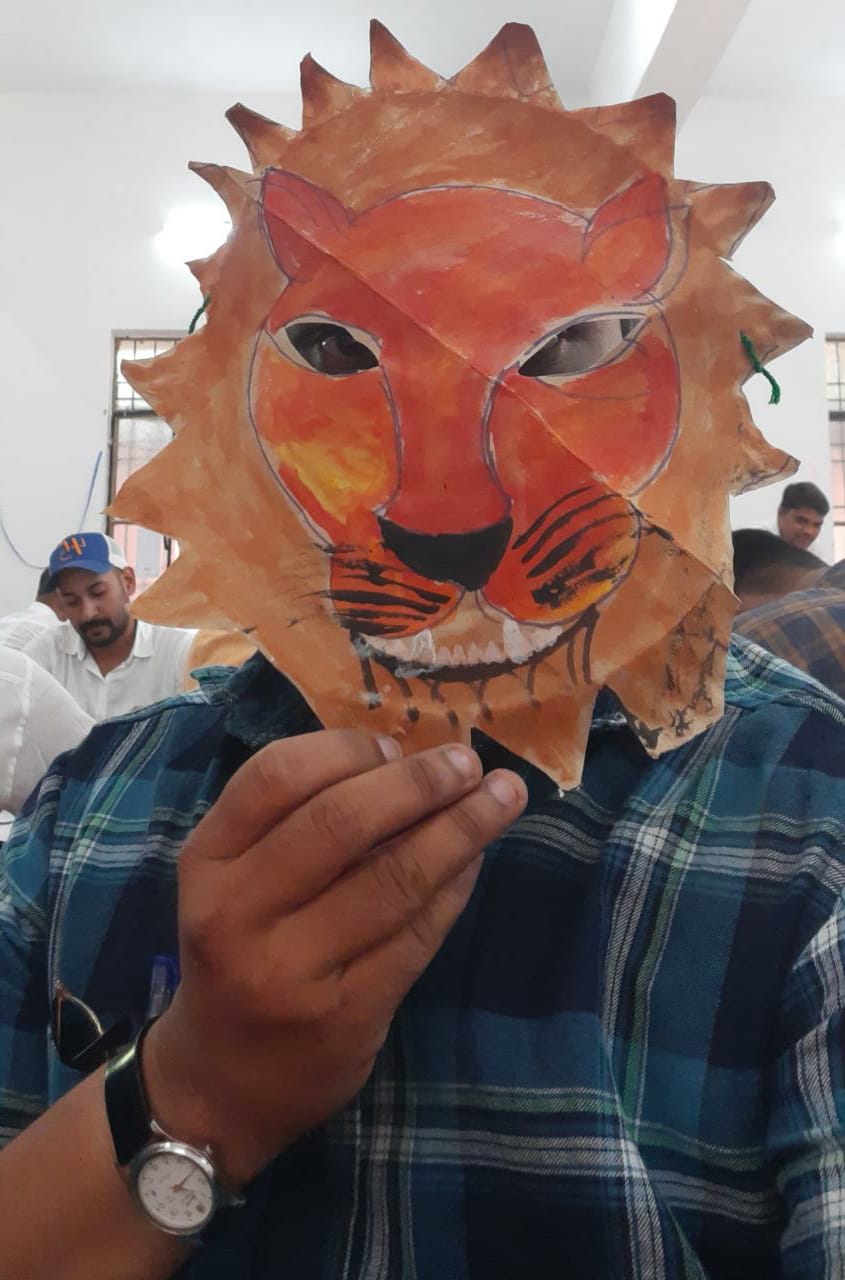 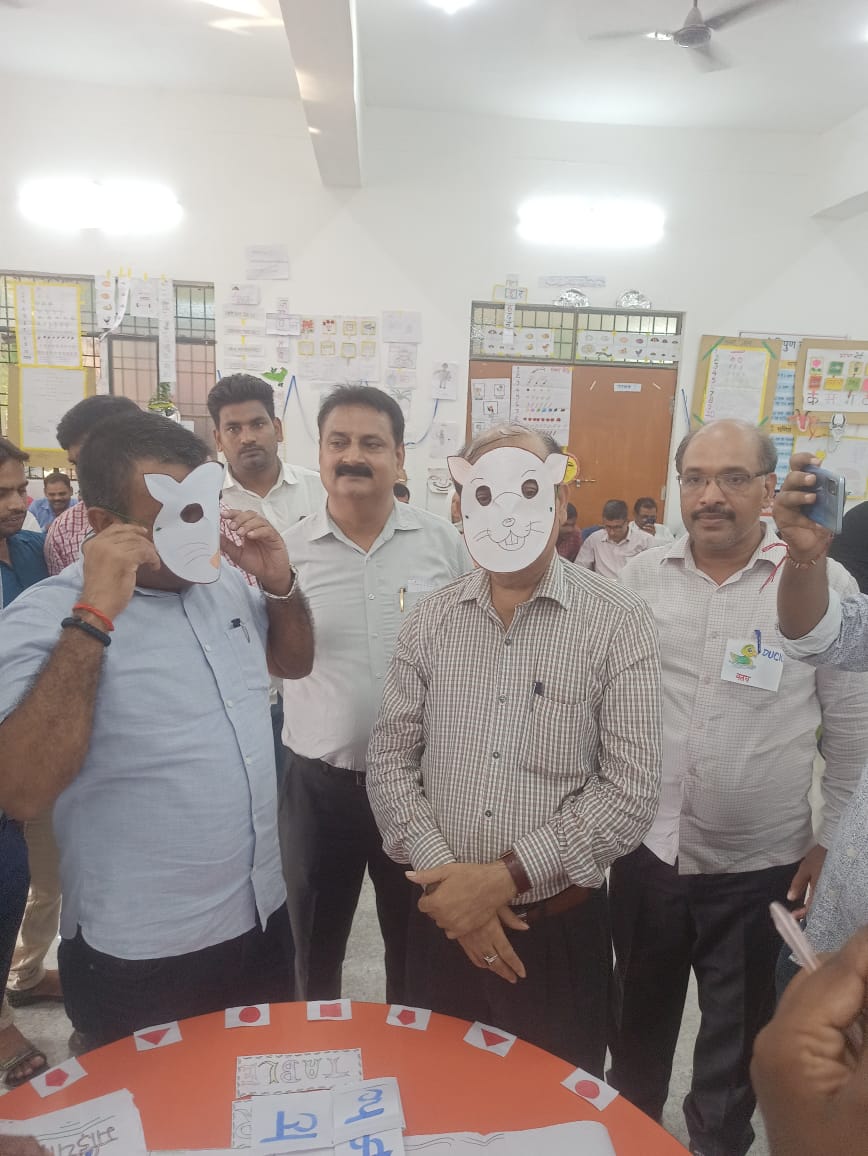 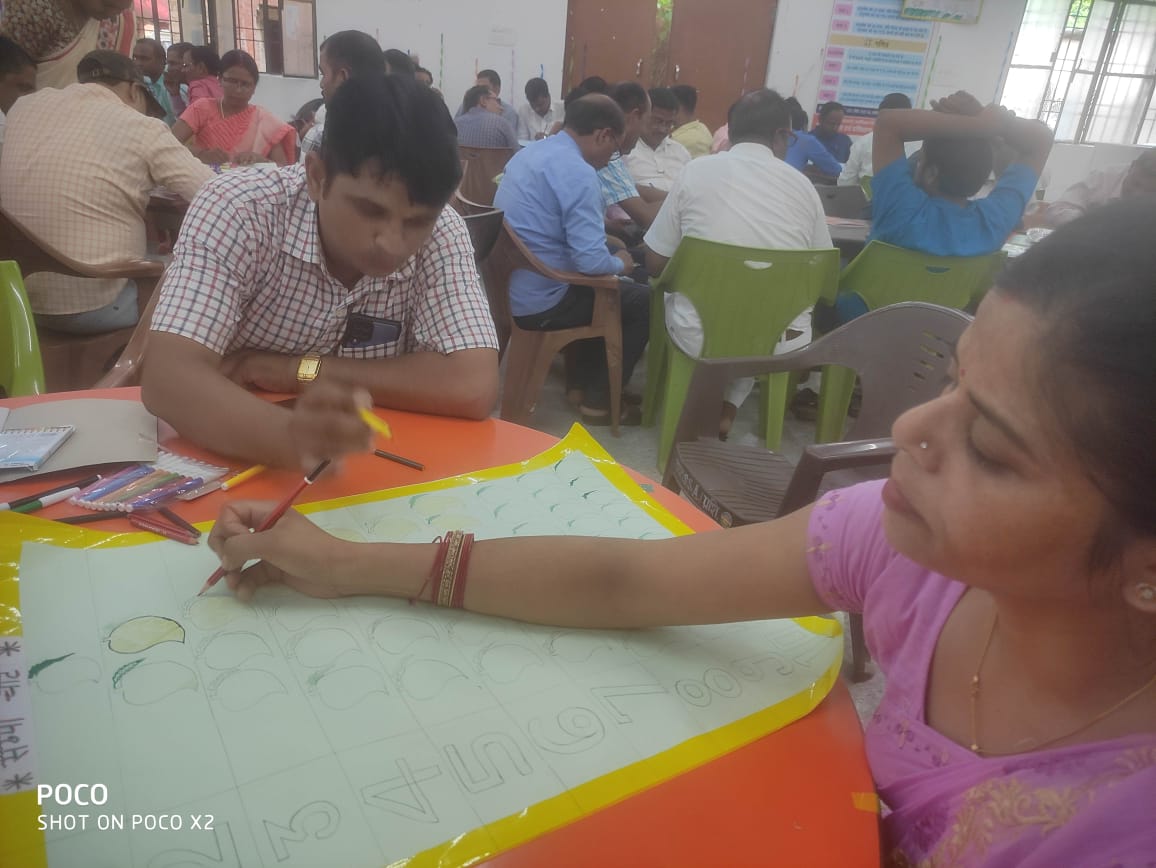 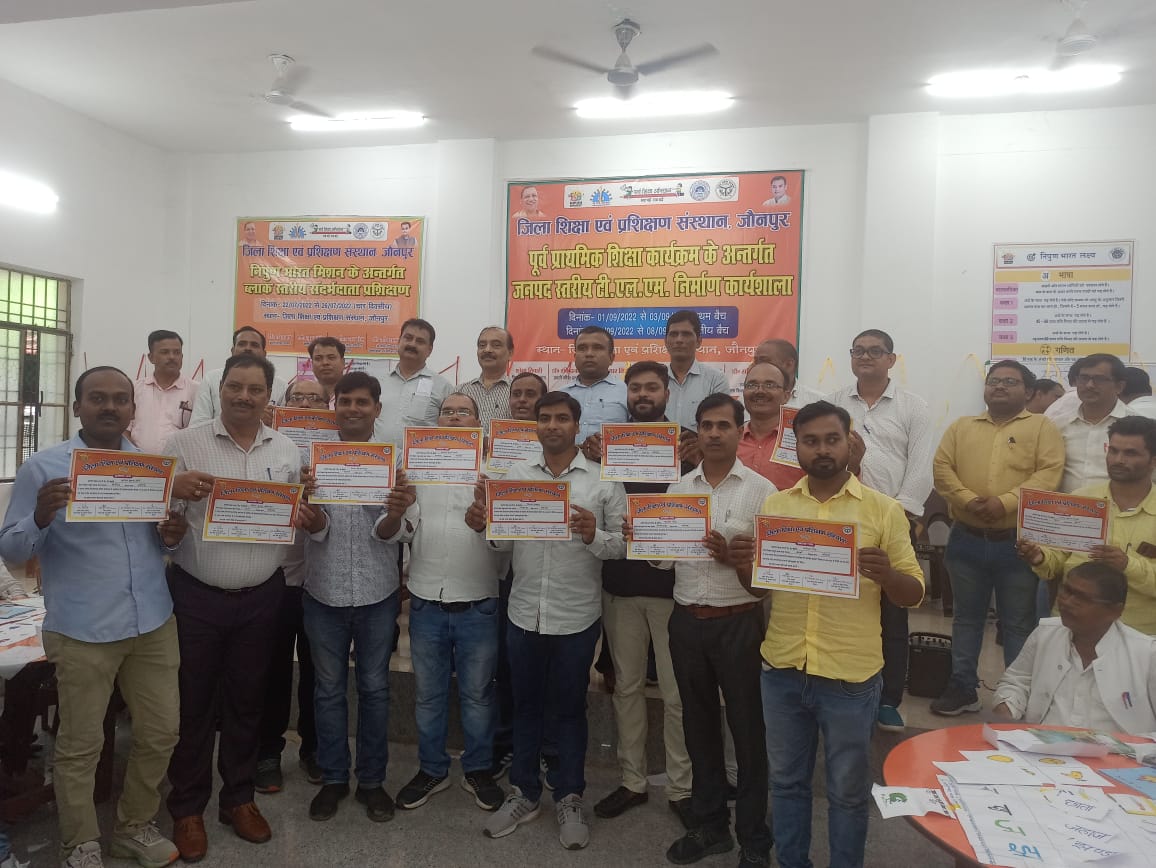 मेरा संस्थान स्वच्छ संस्थान
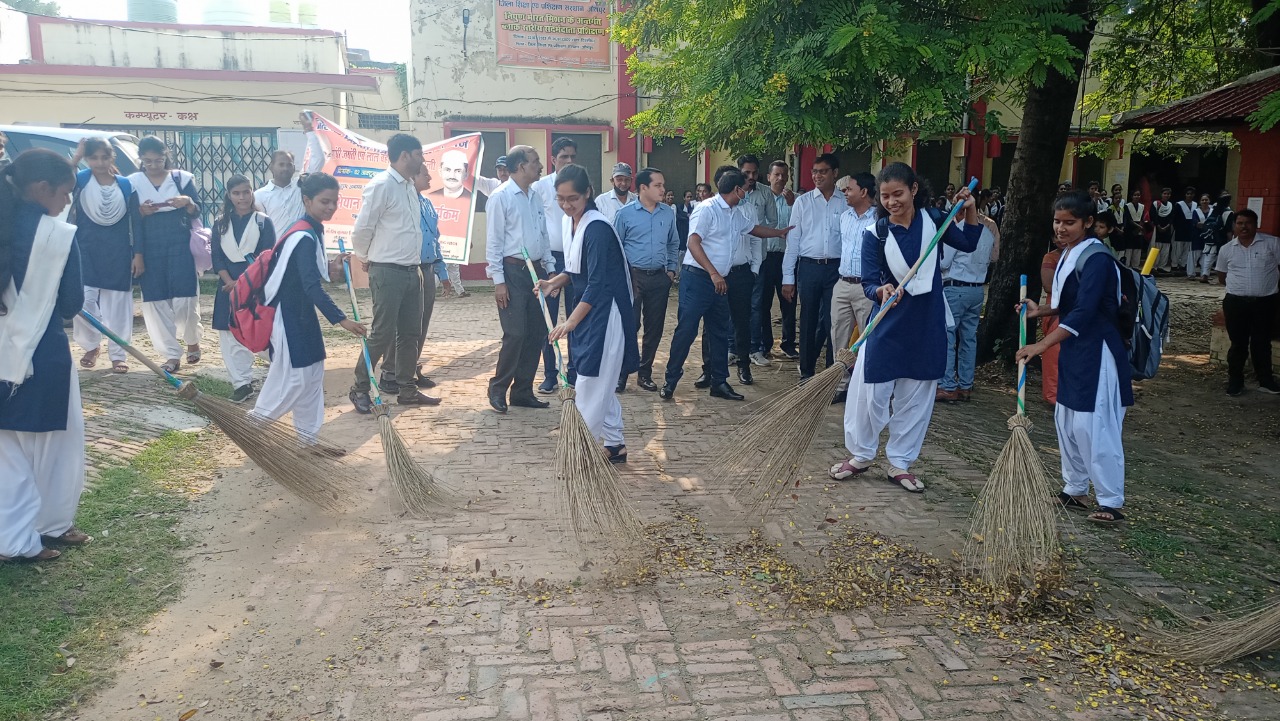 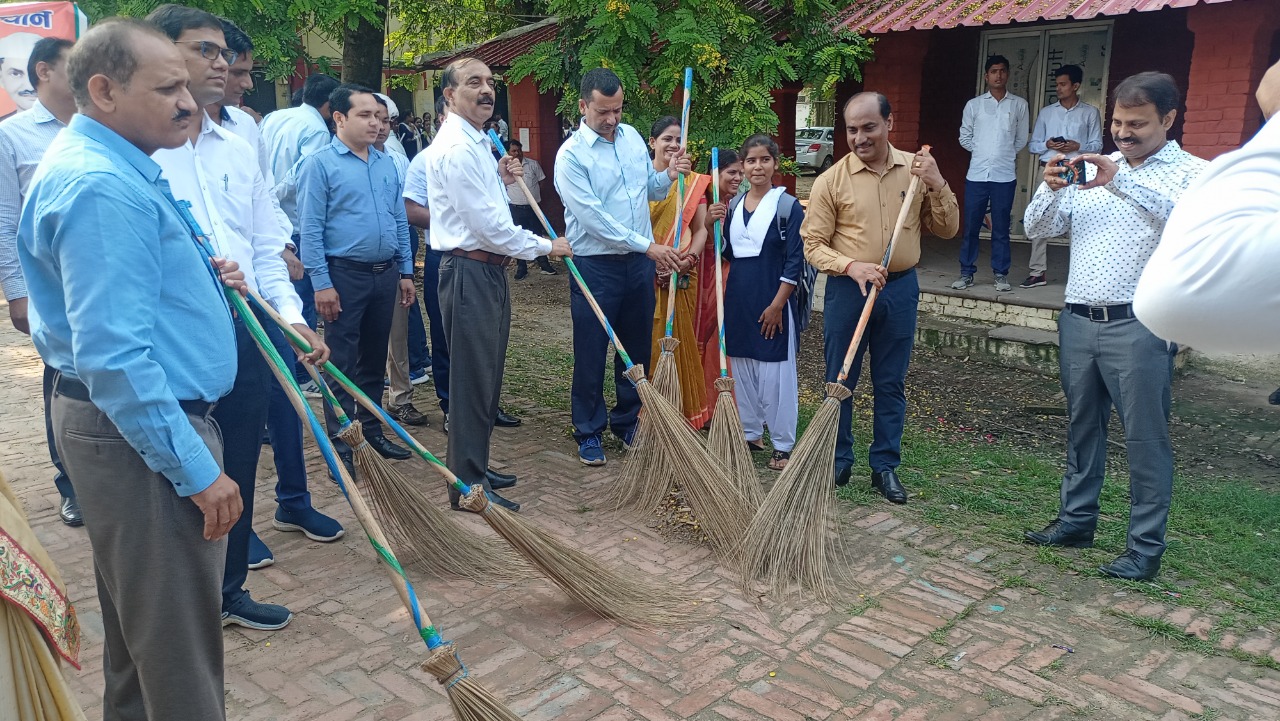 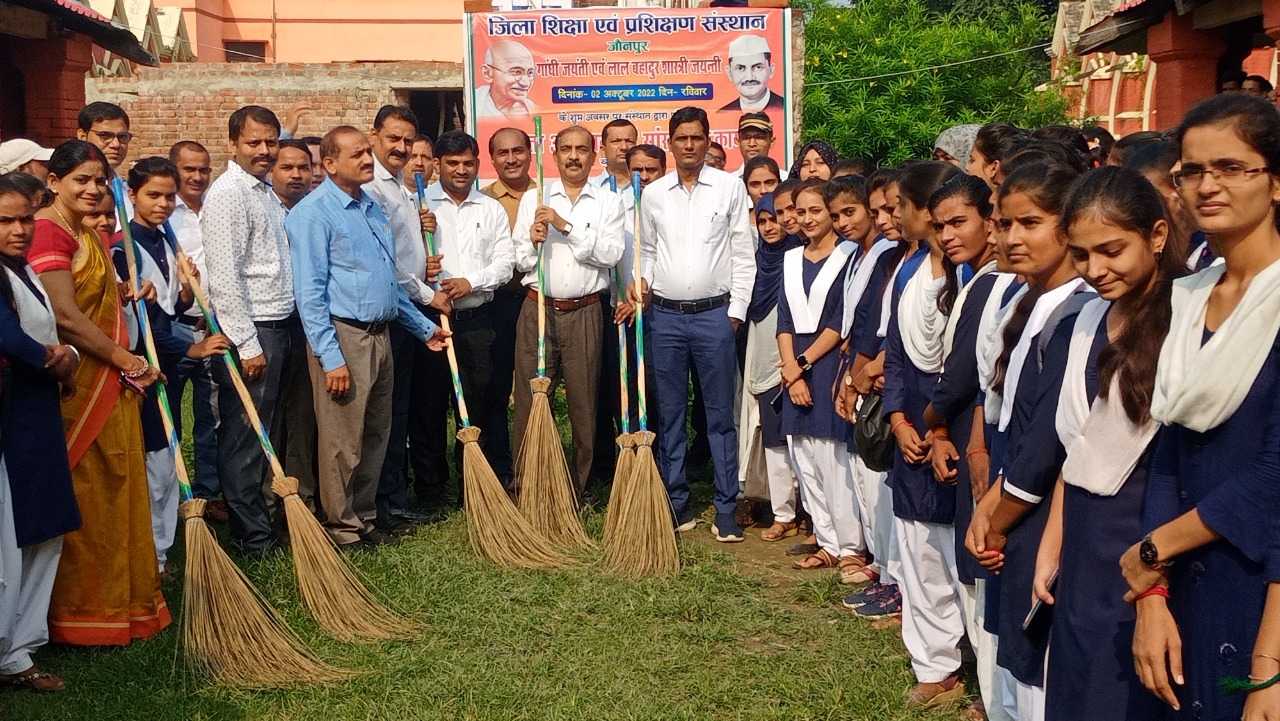 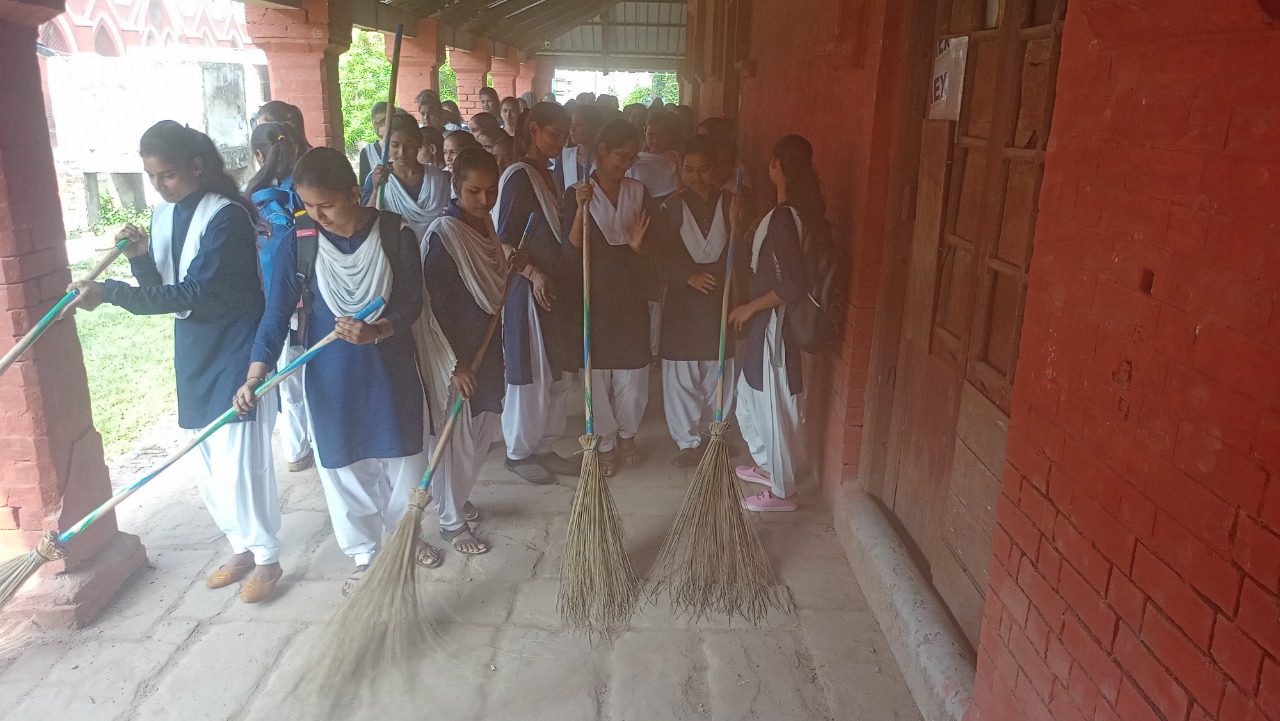 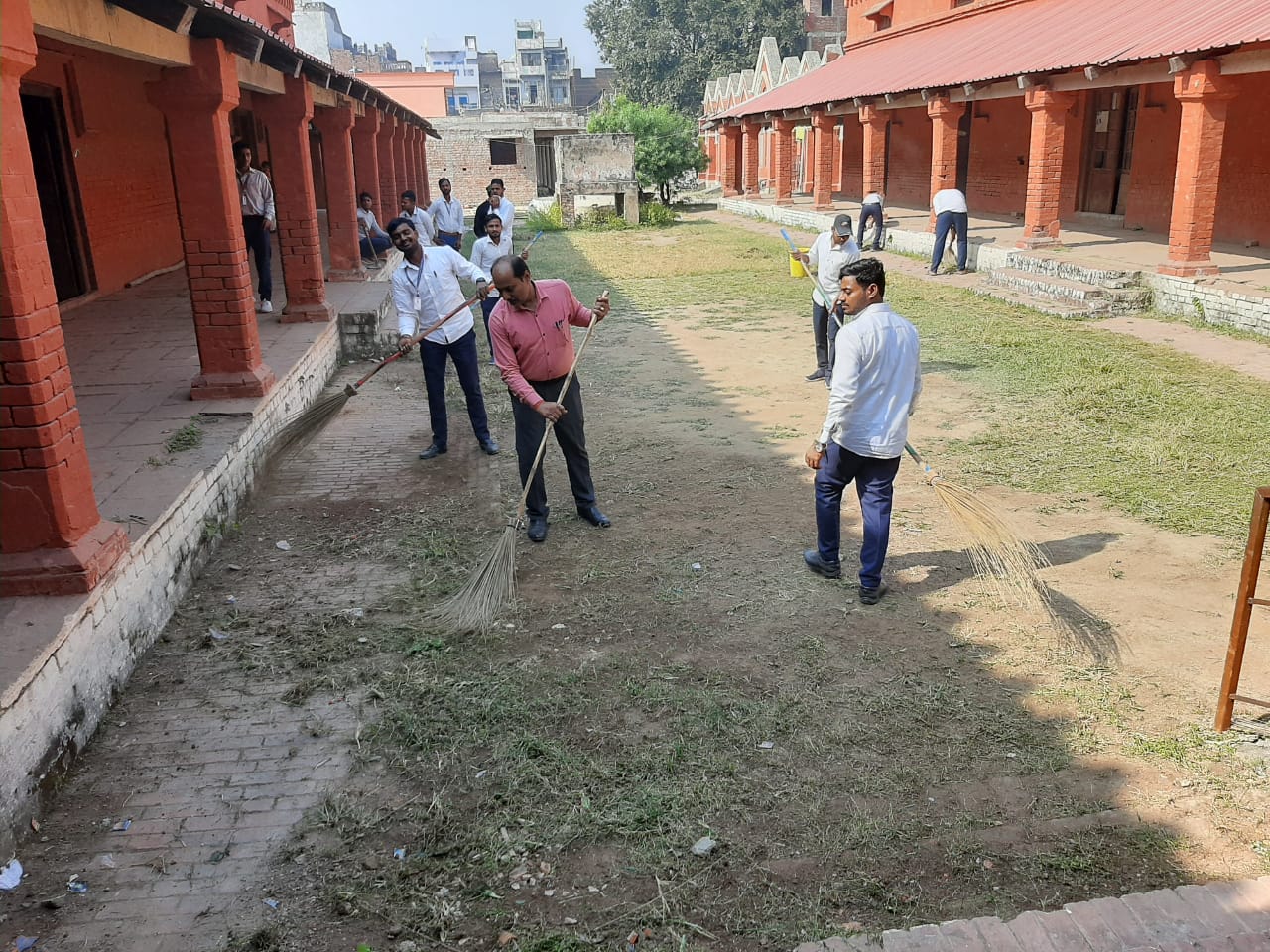 बेसिक शिक्षा विभाग में नवाचार
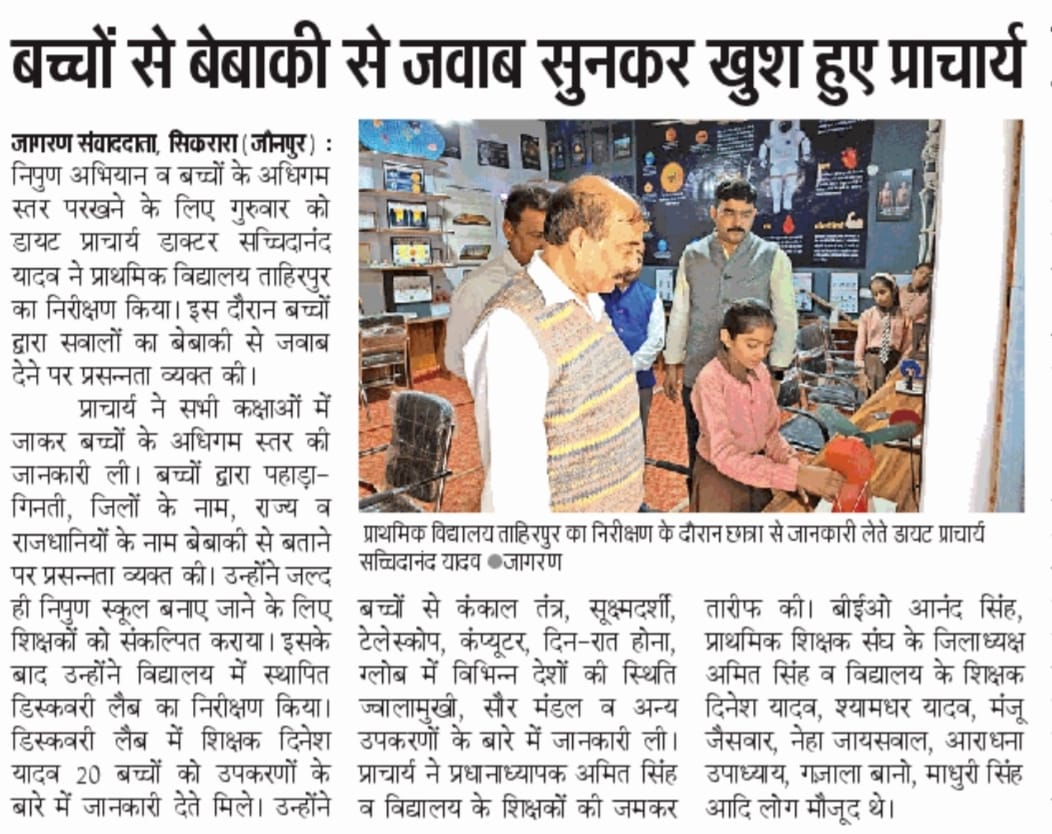 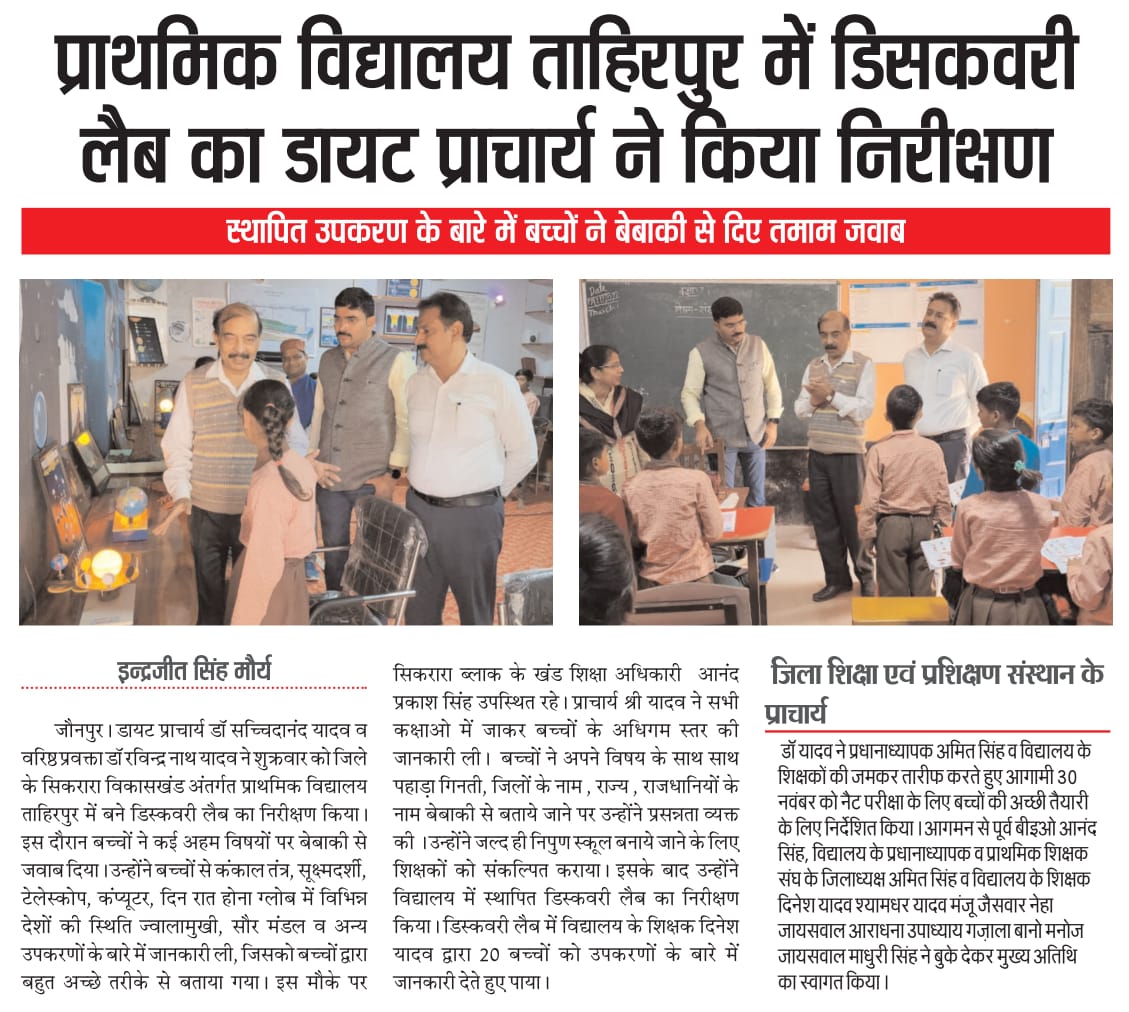 स्कूलों का निरीक्षण
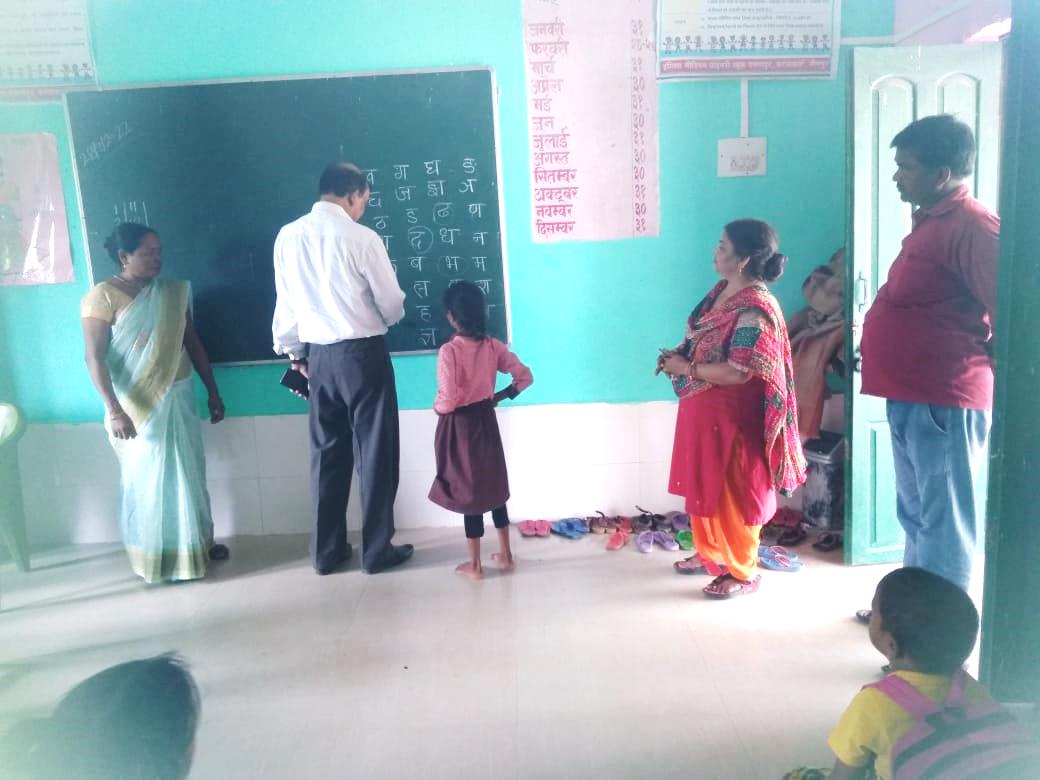 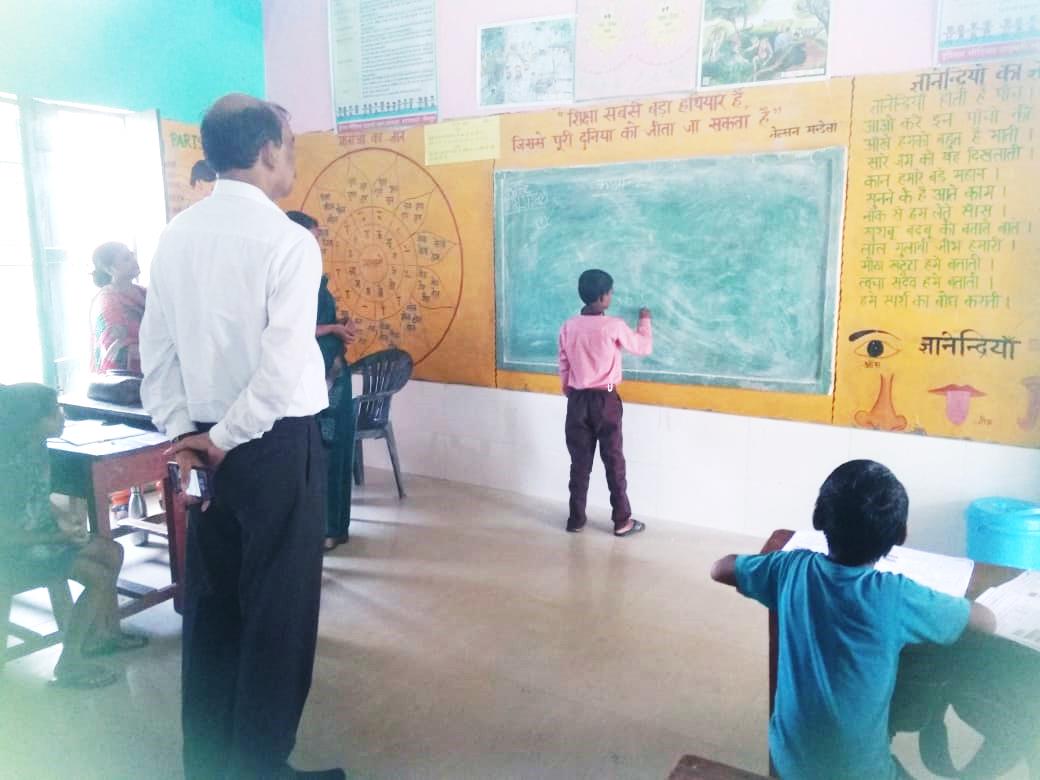 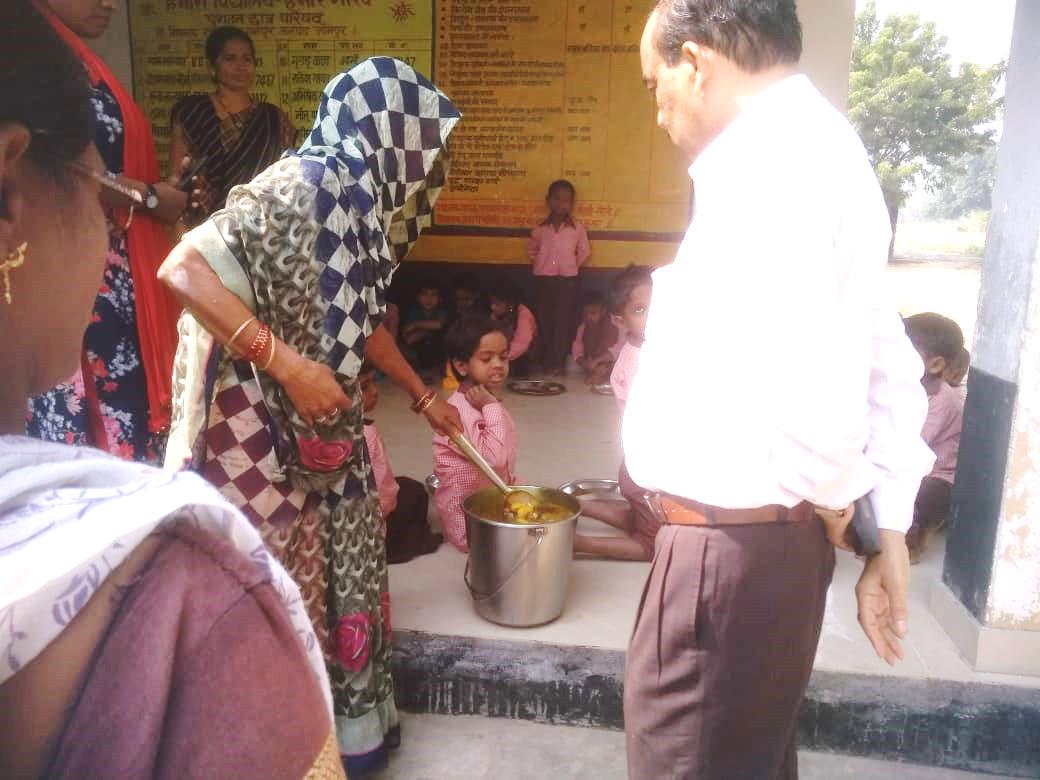 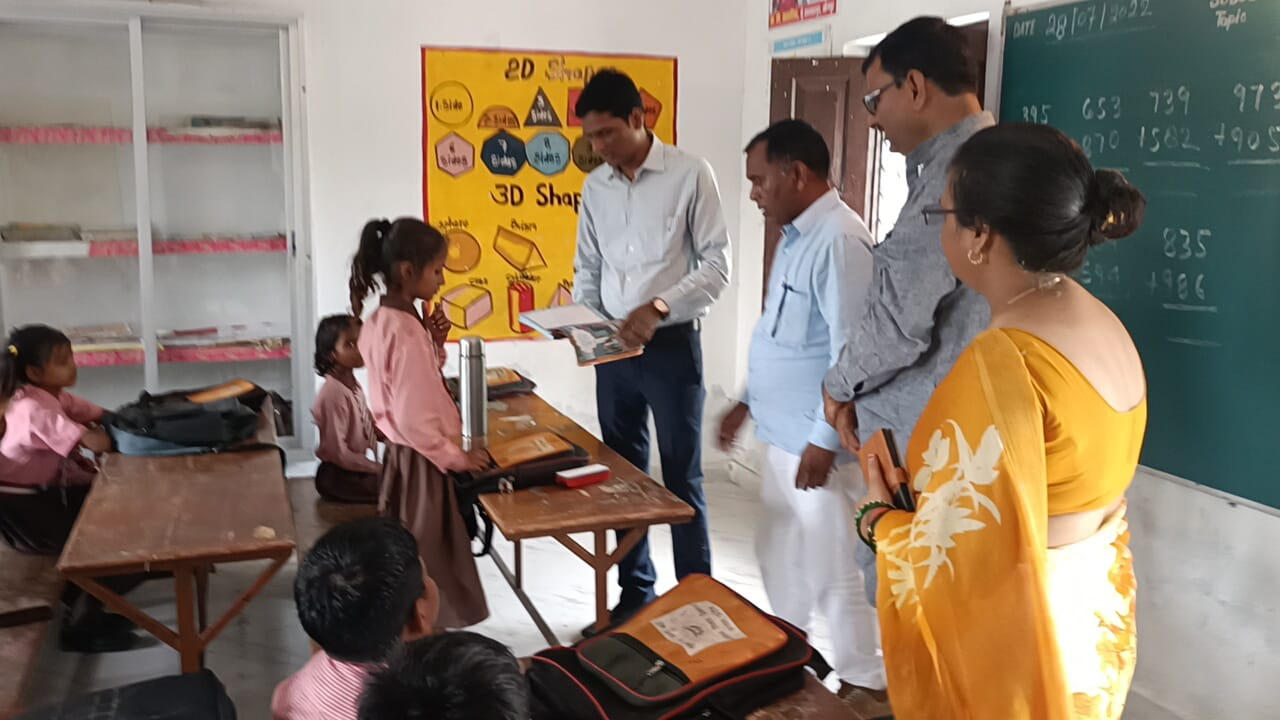 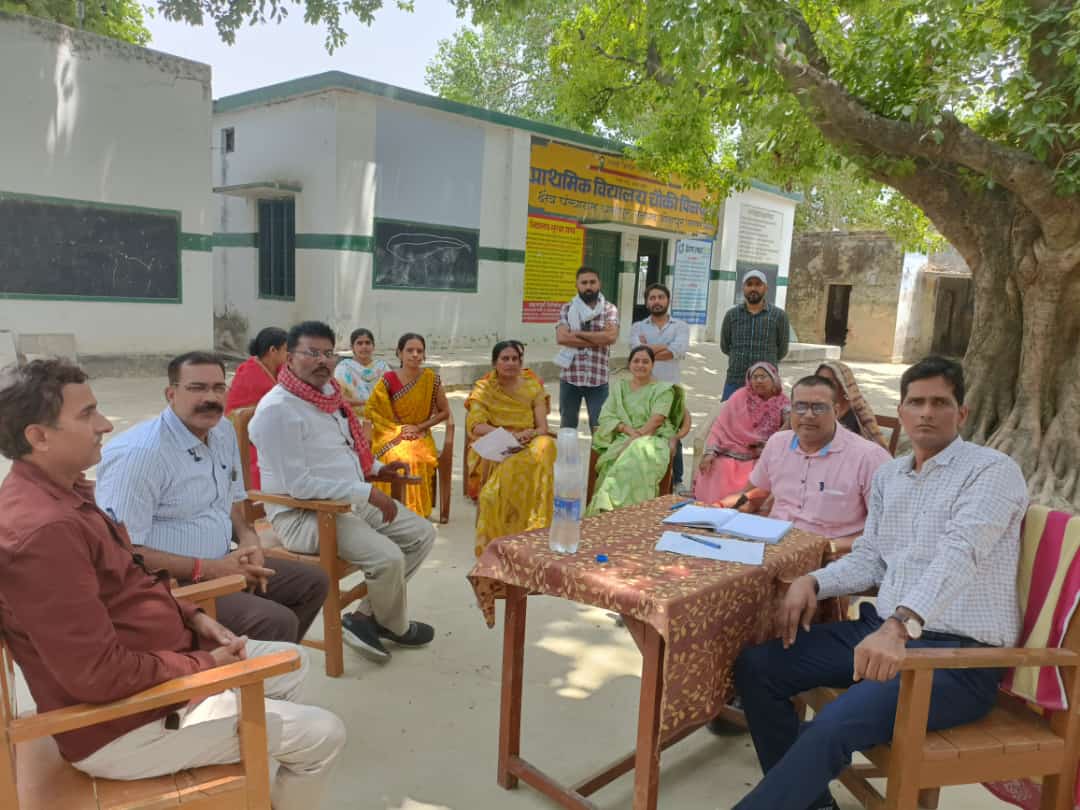 बी0आर0सी0 पर प्रधानाध्यापकों की बैठक
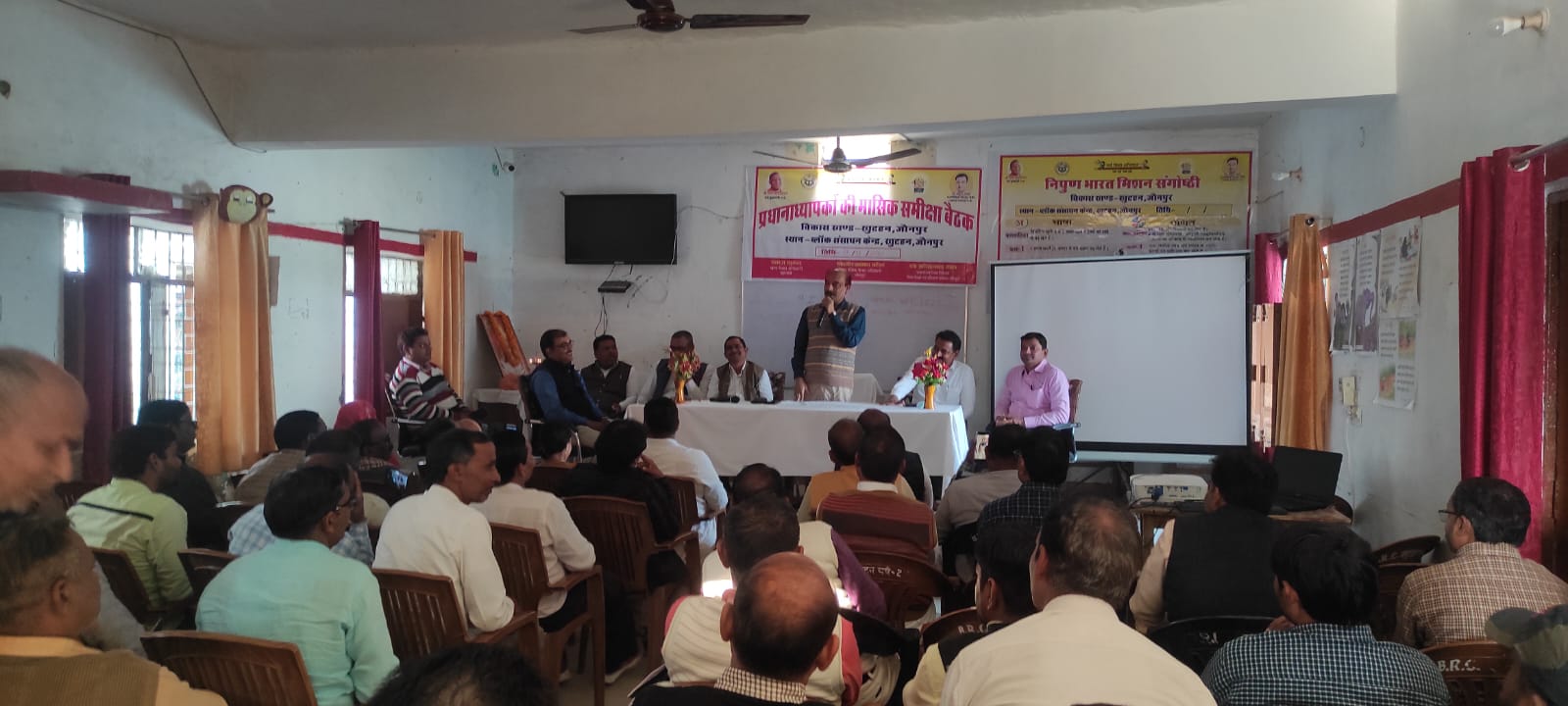 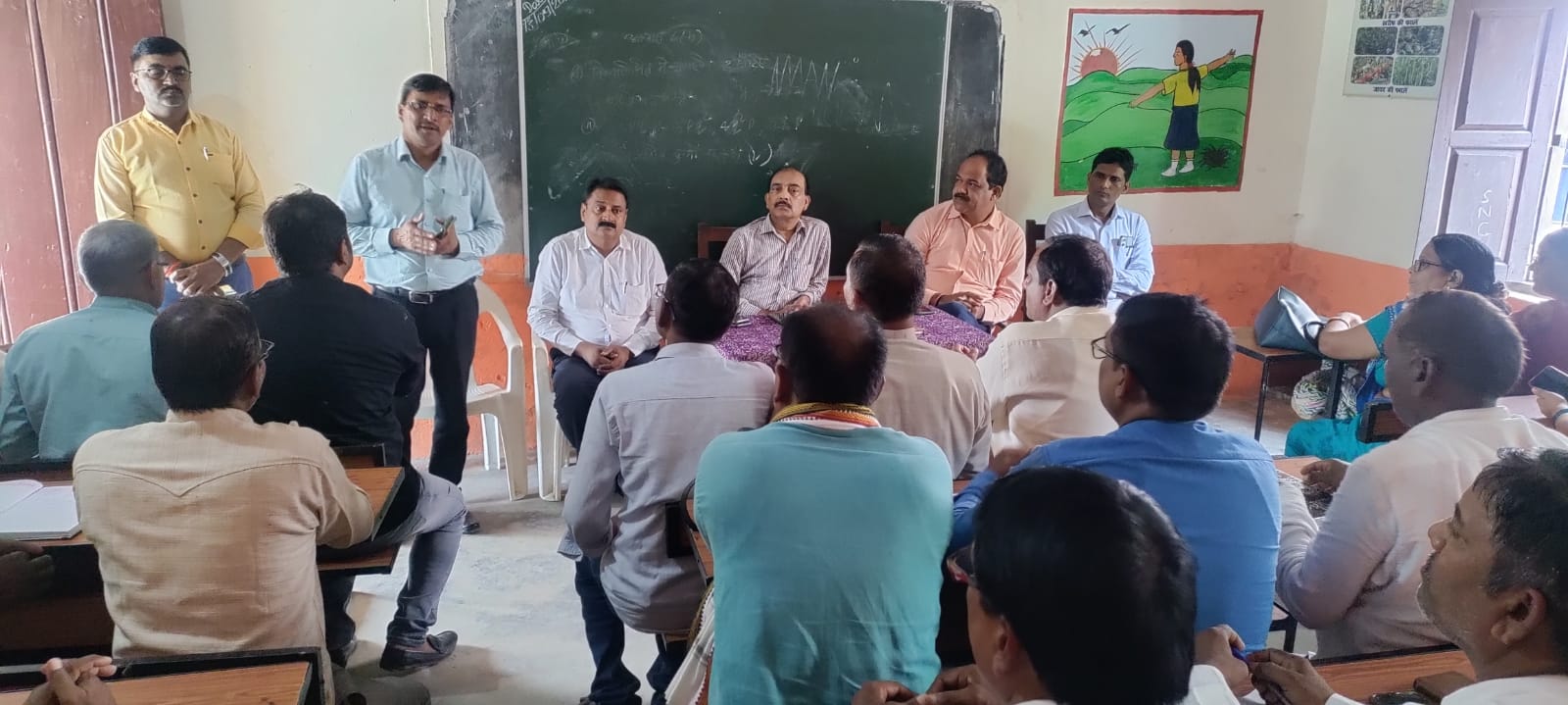 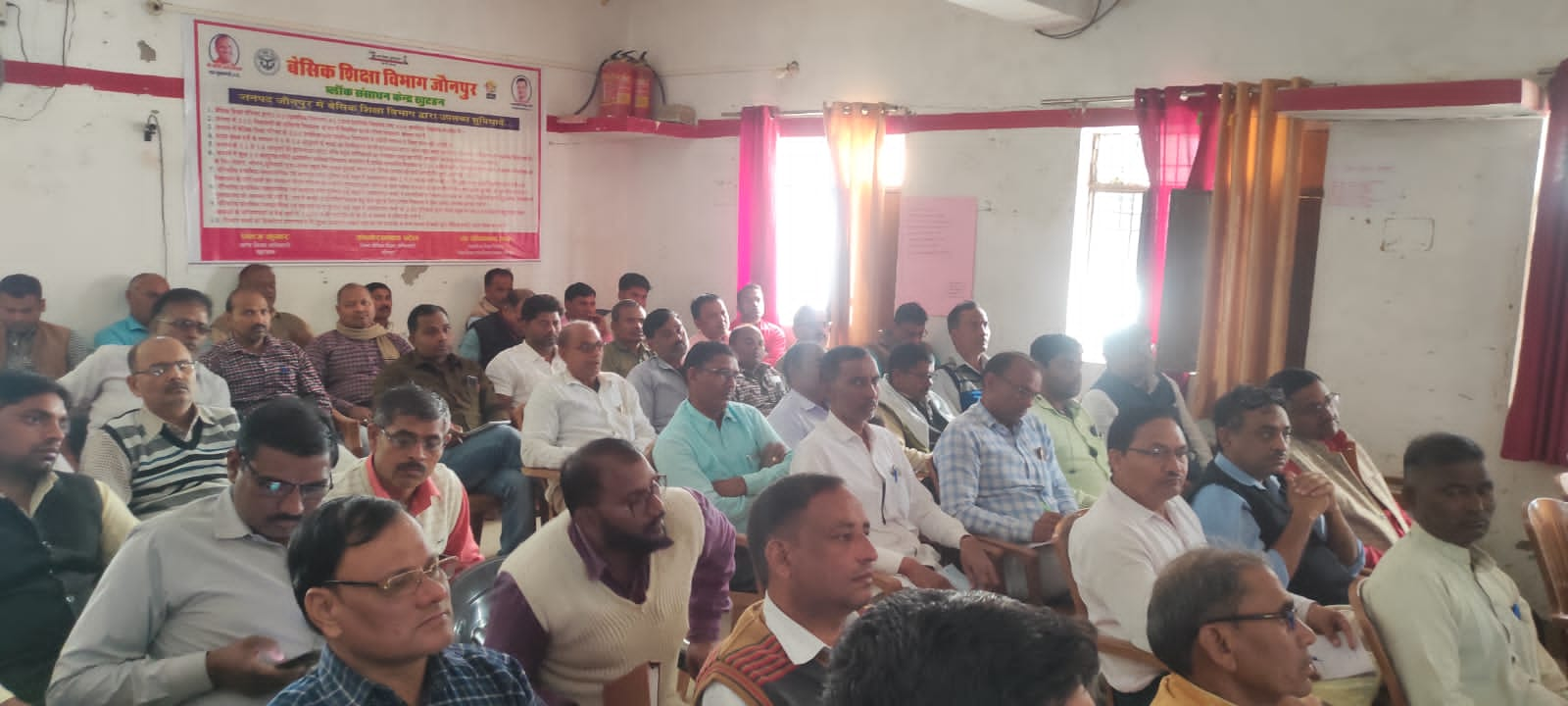 डायट मेन्टर्स द्वारा अनुश्रवण एवं शिक्षण
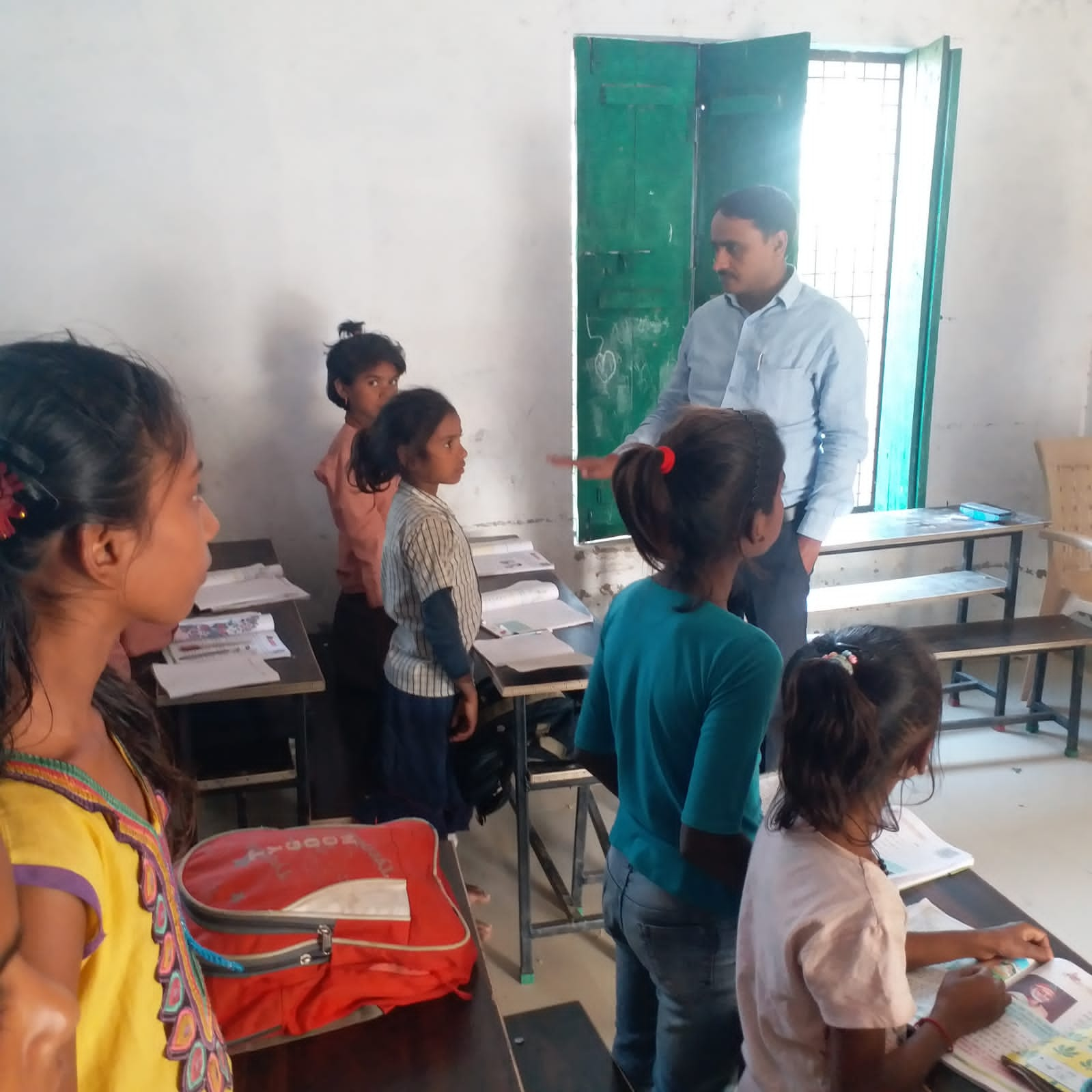 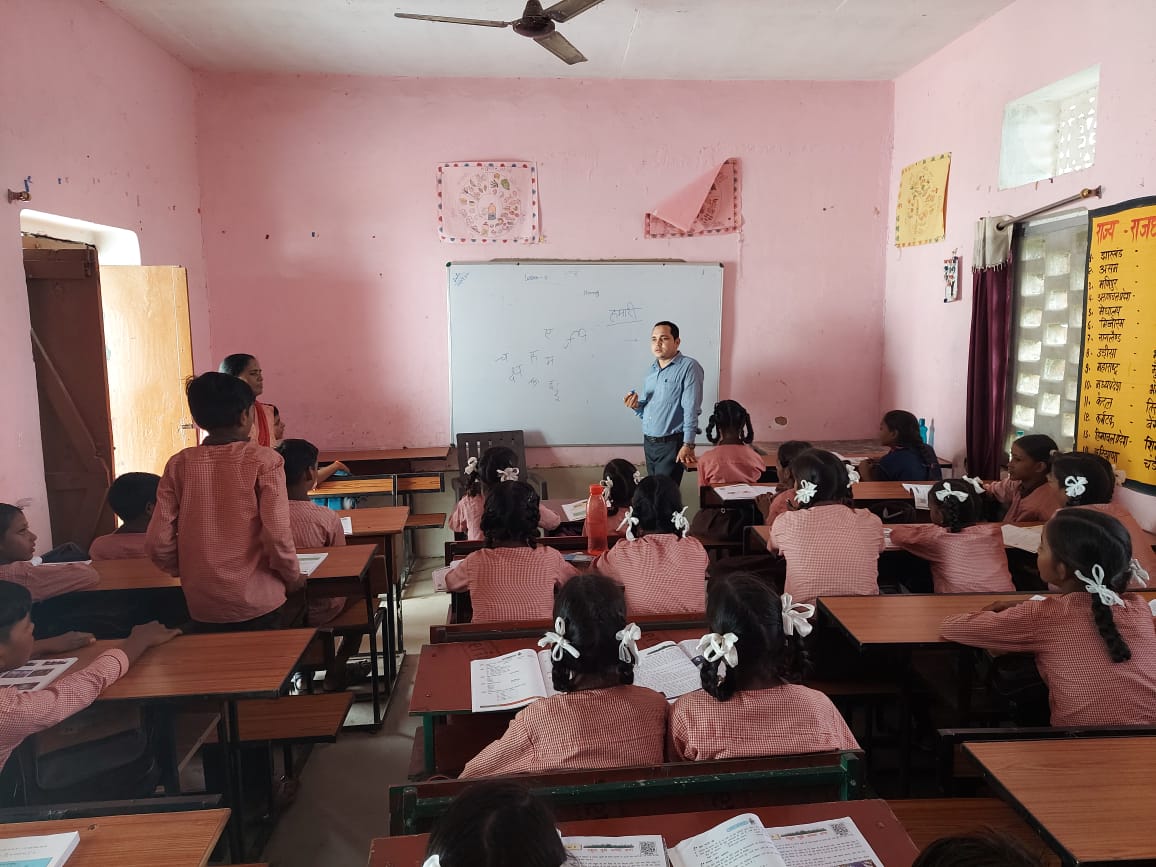 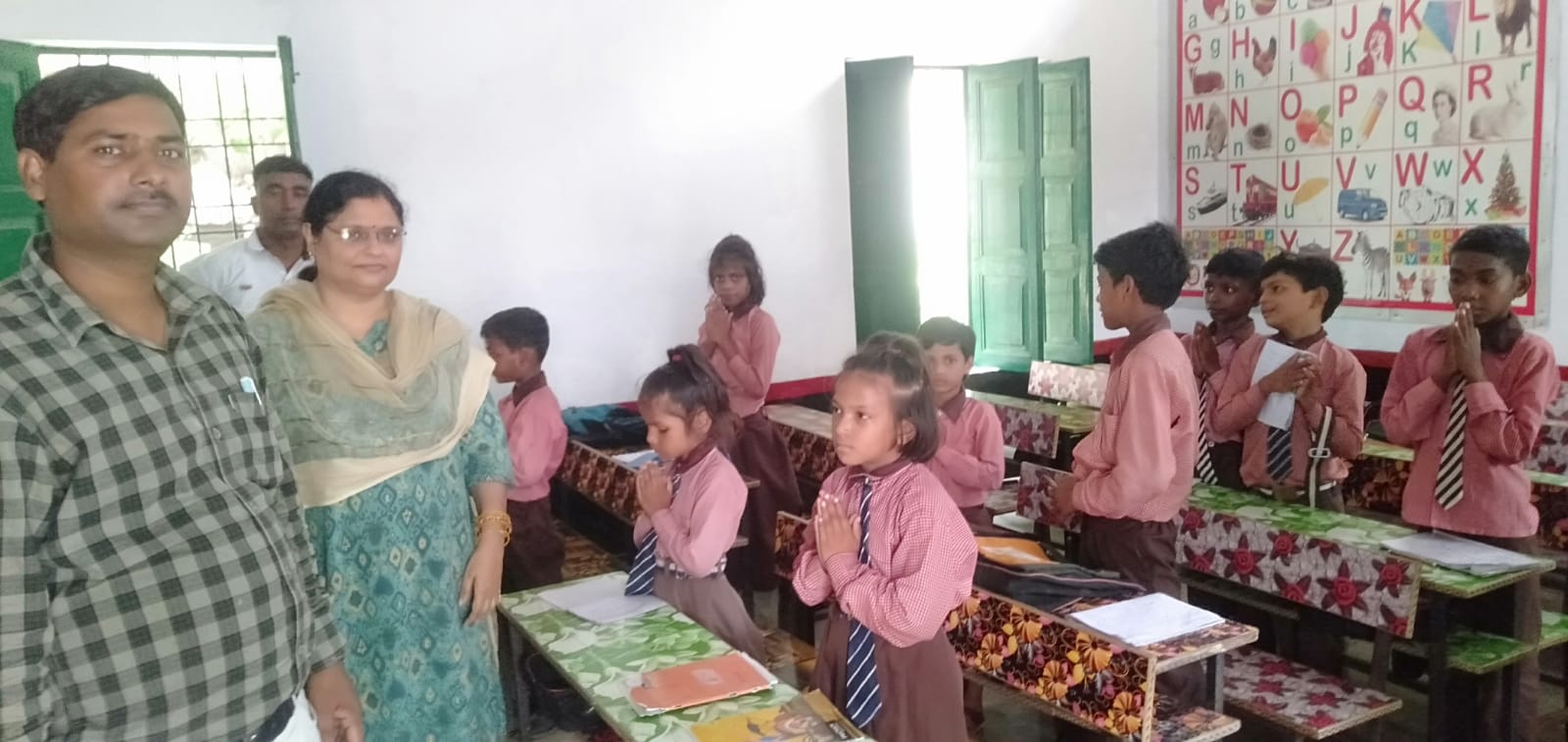 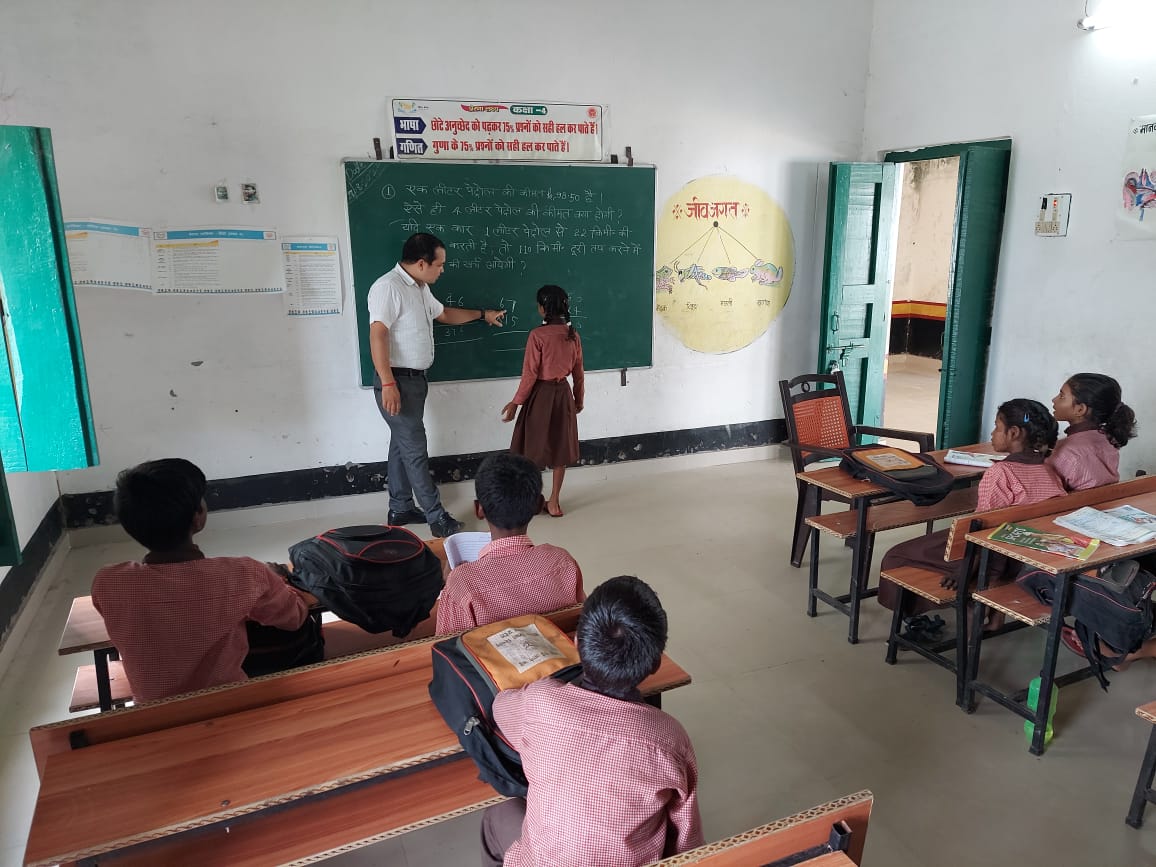 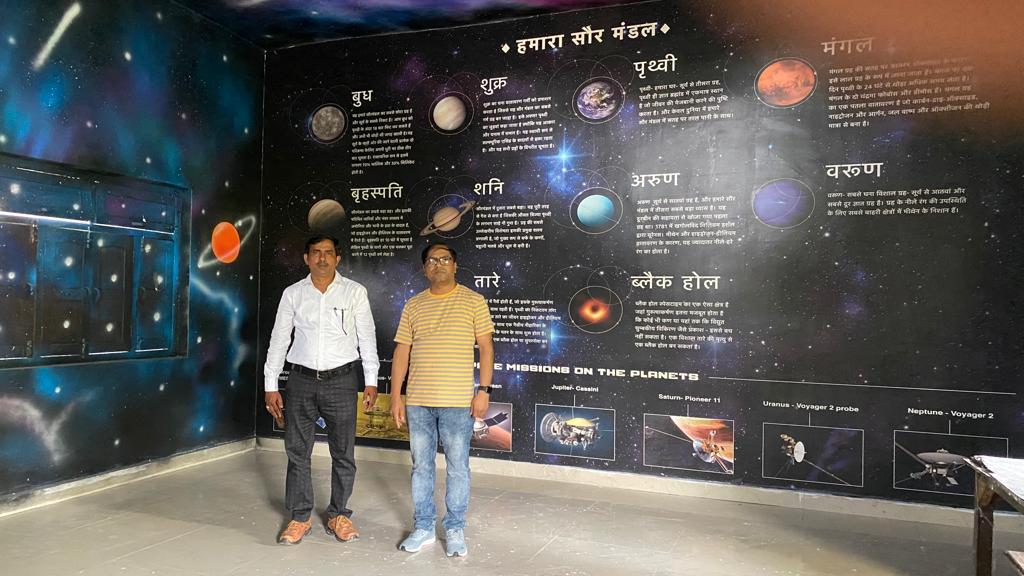 डी0एल0एड0 प्रशिक्षुओं द्वारा स्कूलों में निपुण लक्ष्य स्पॉट  एसेसमेंन्ट
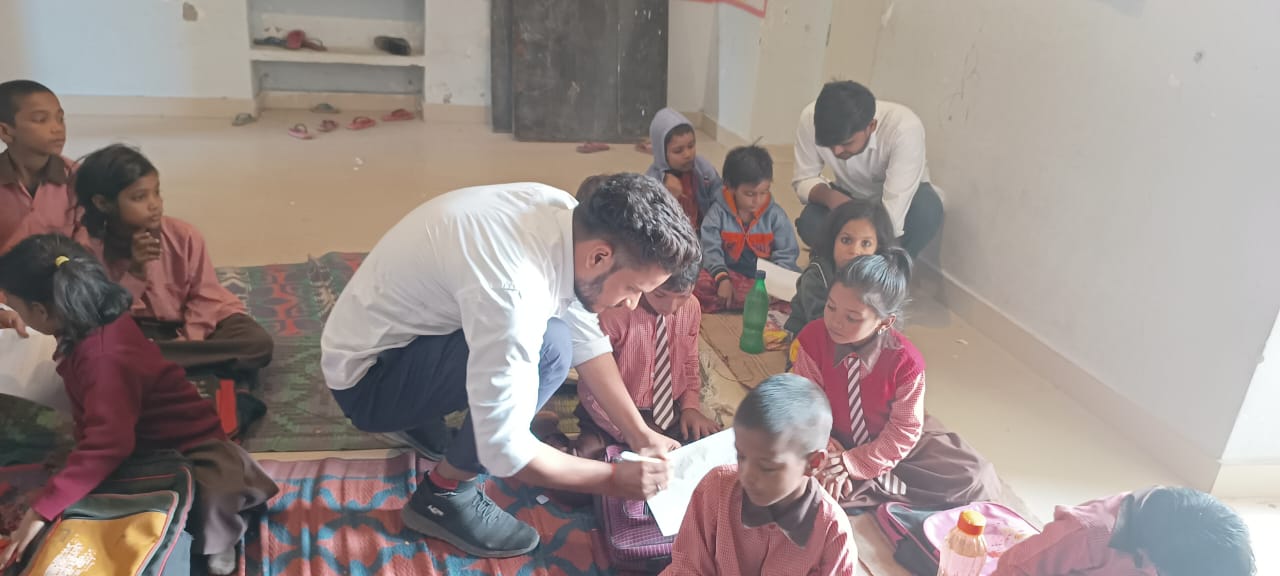 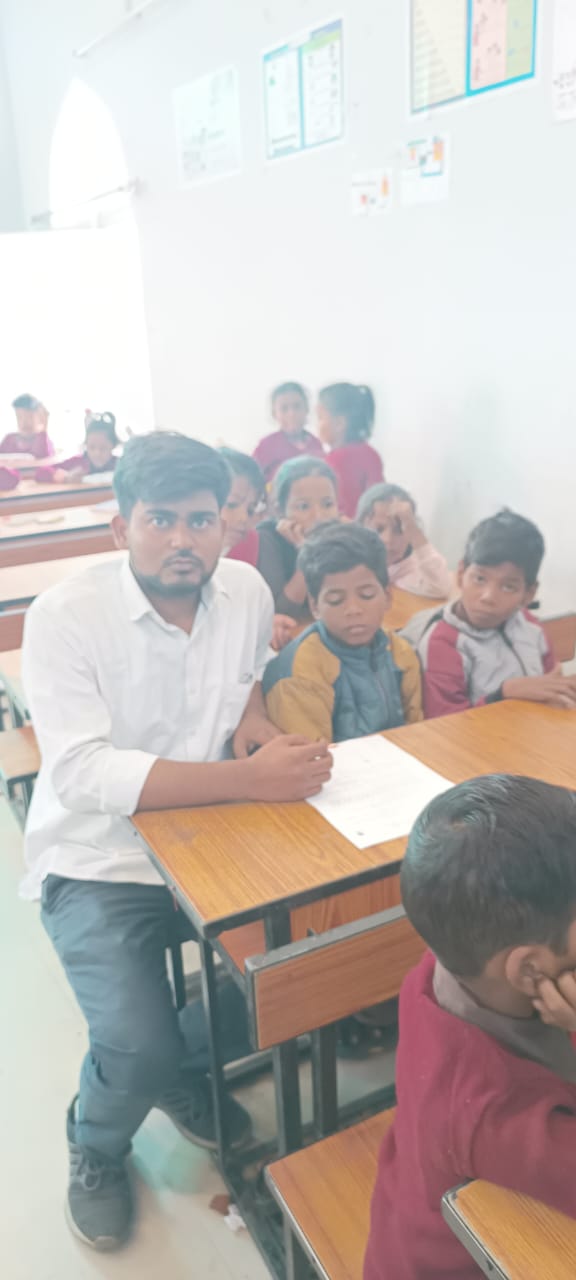 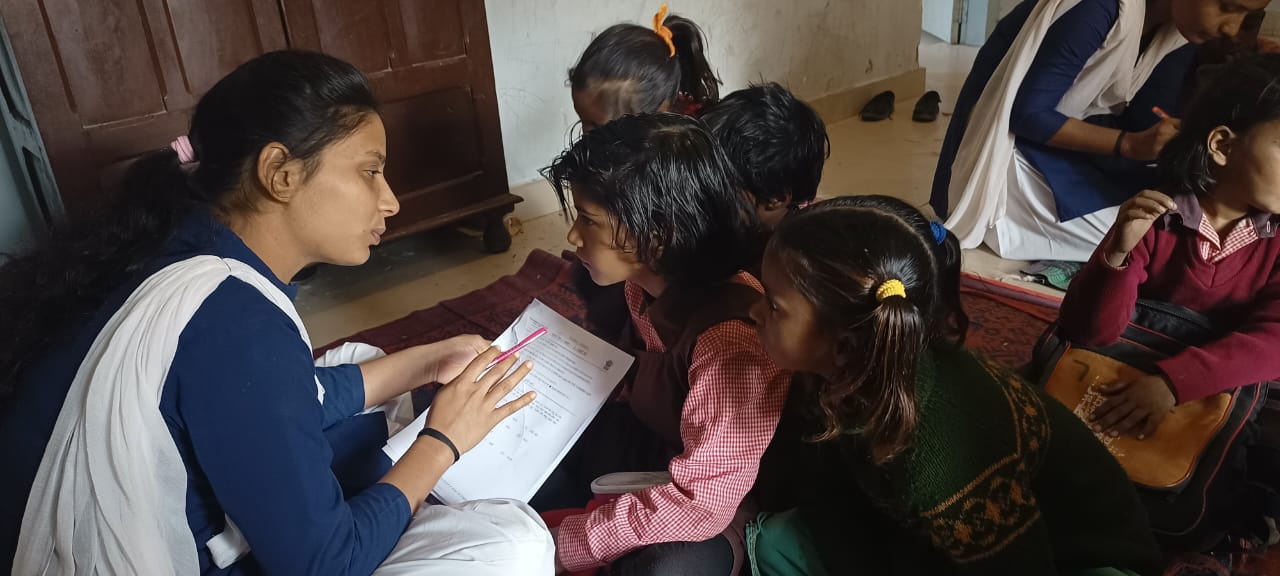 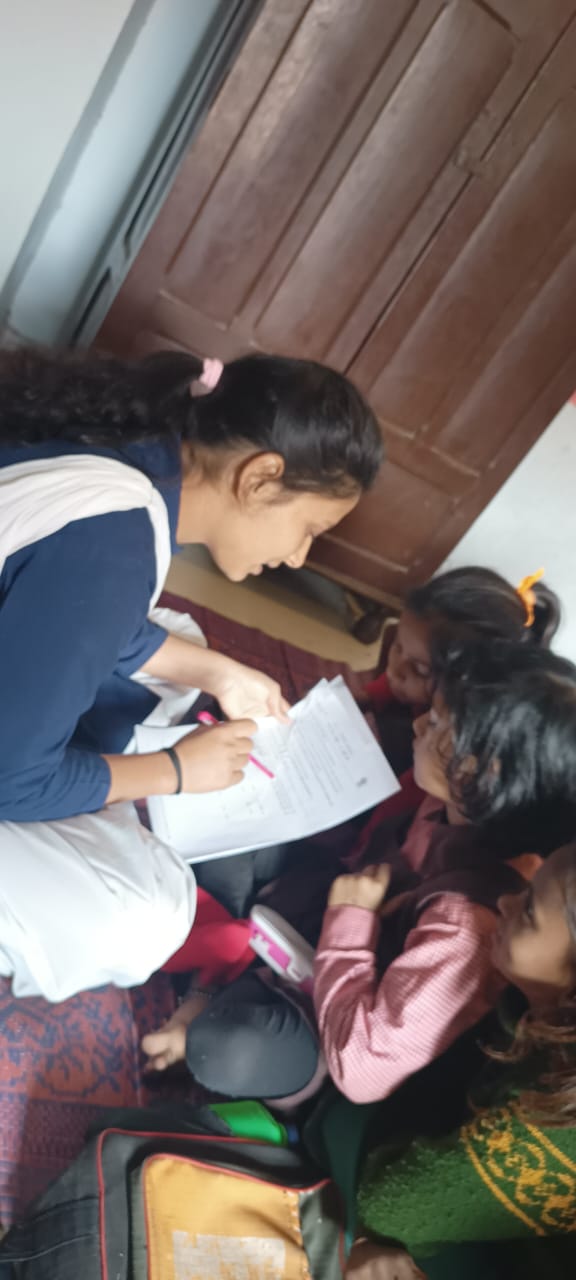 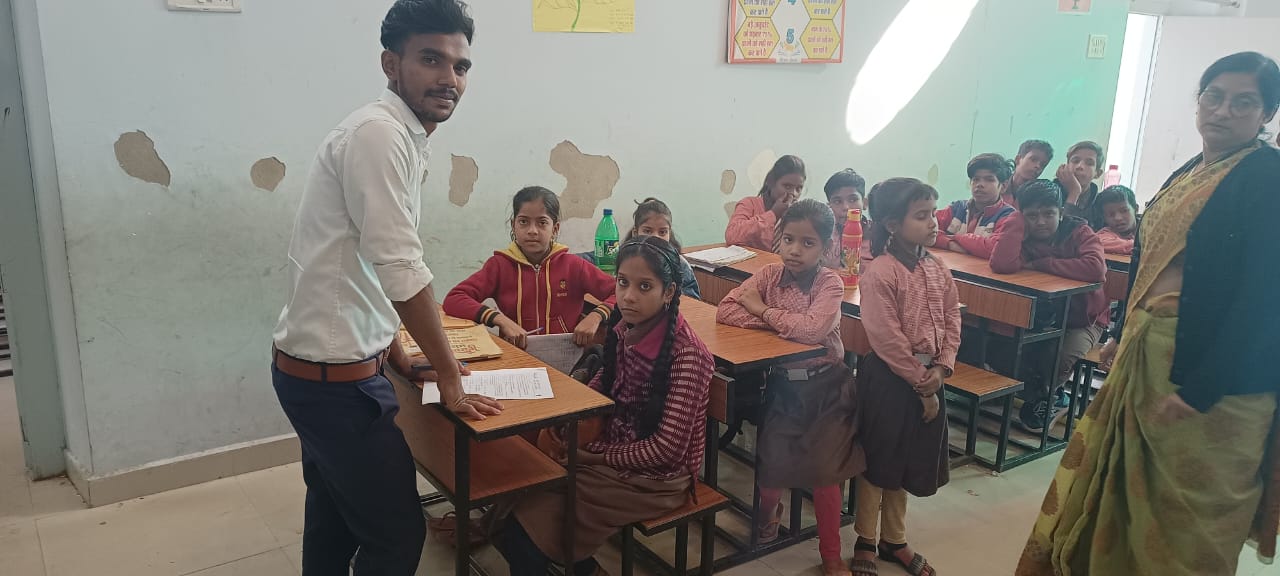 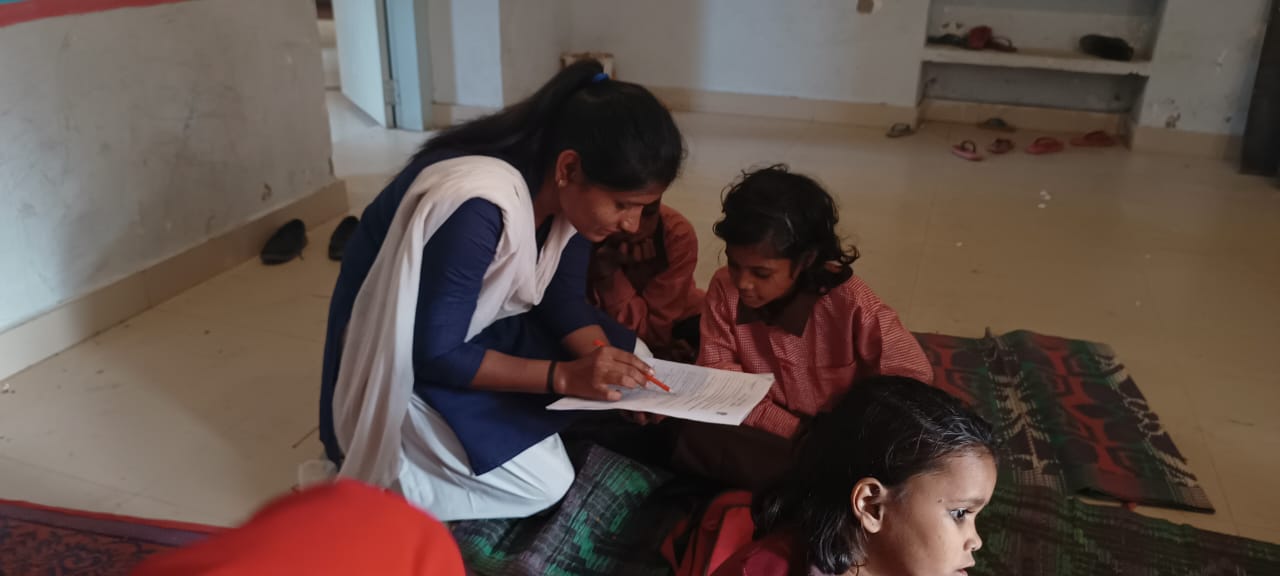 निपुण लक्ष्य आधारित स्पॉट असेसमेंट परिणाम
BEO/ARP/SRG की मासिक समीक्षा बैठक
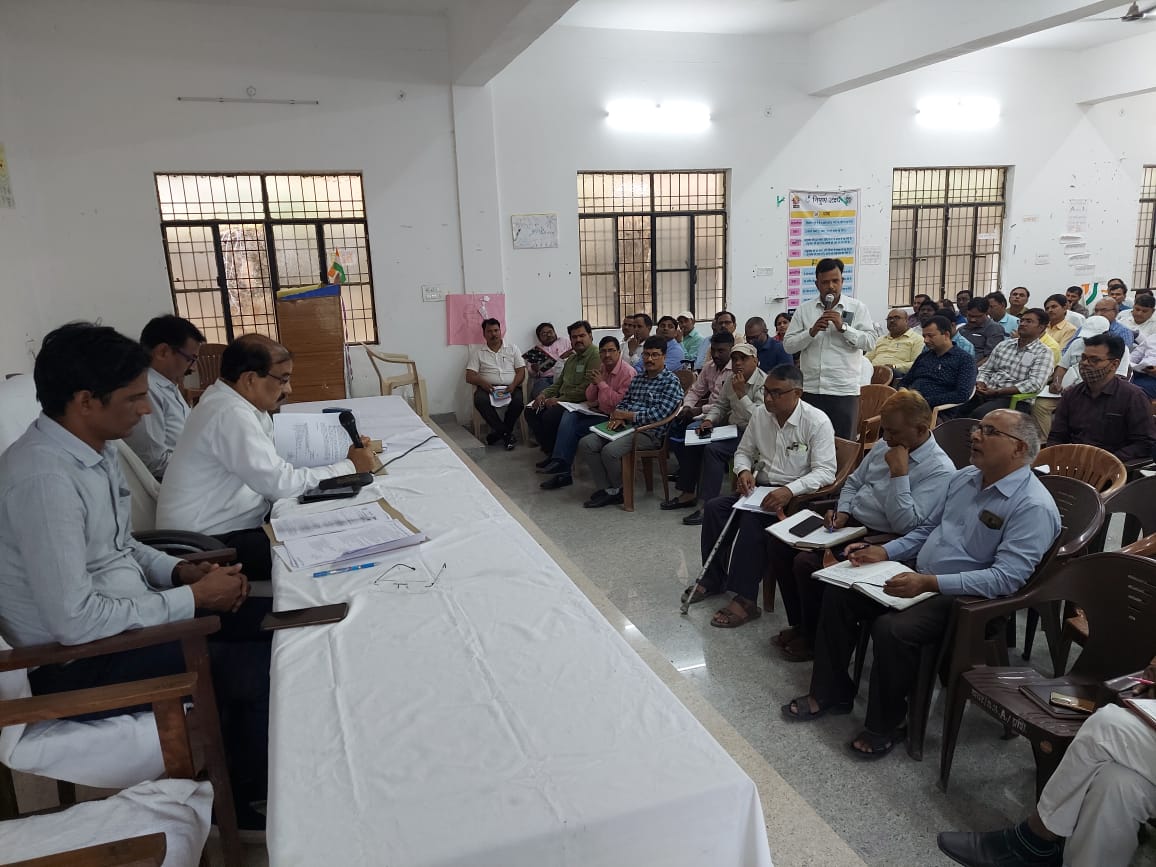 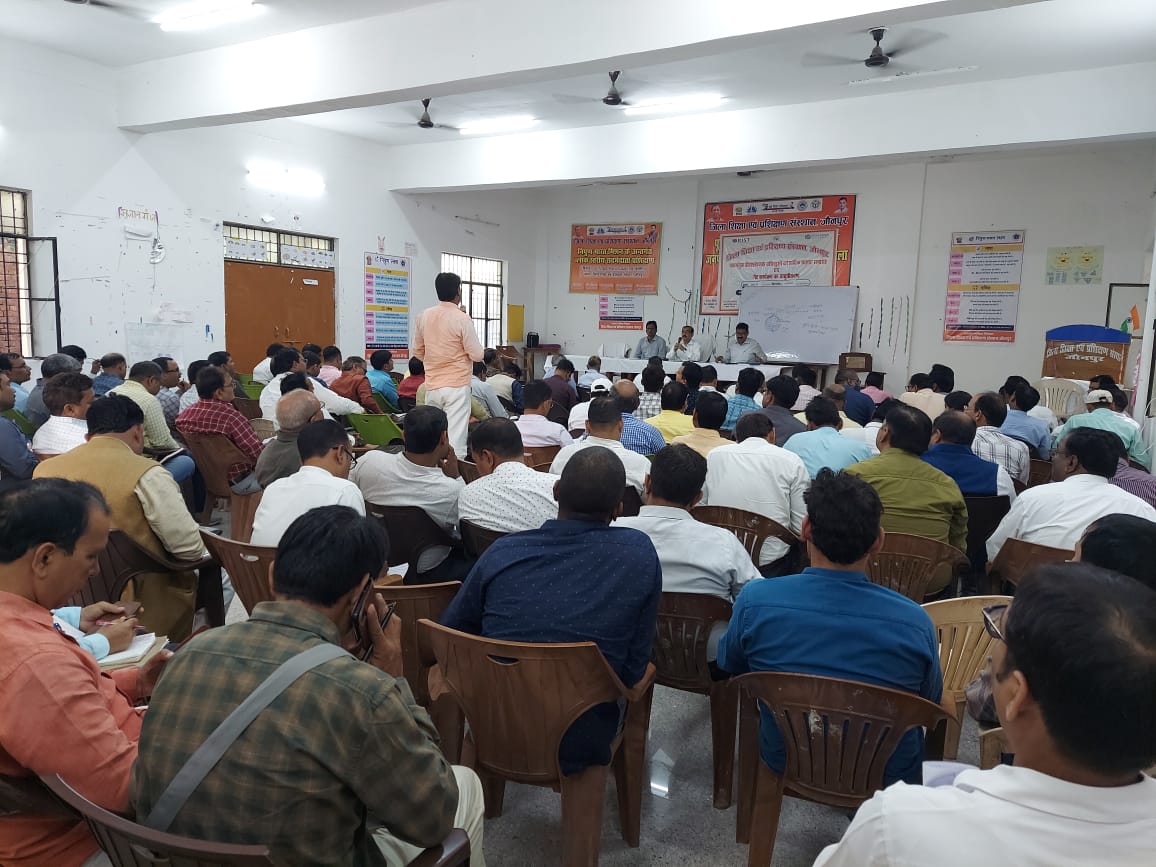 धन्यवाद